Geszt, Nagyszalonta2024.09.27.
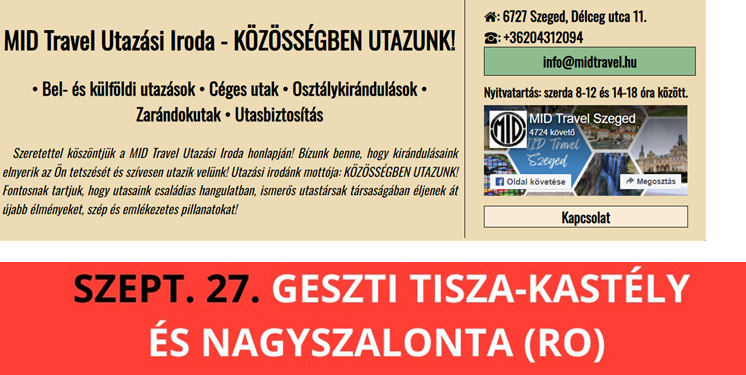 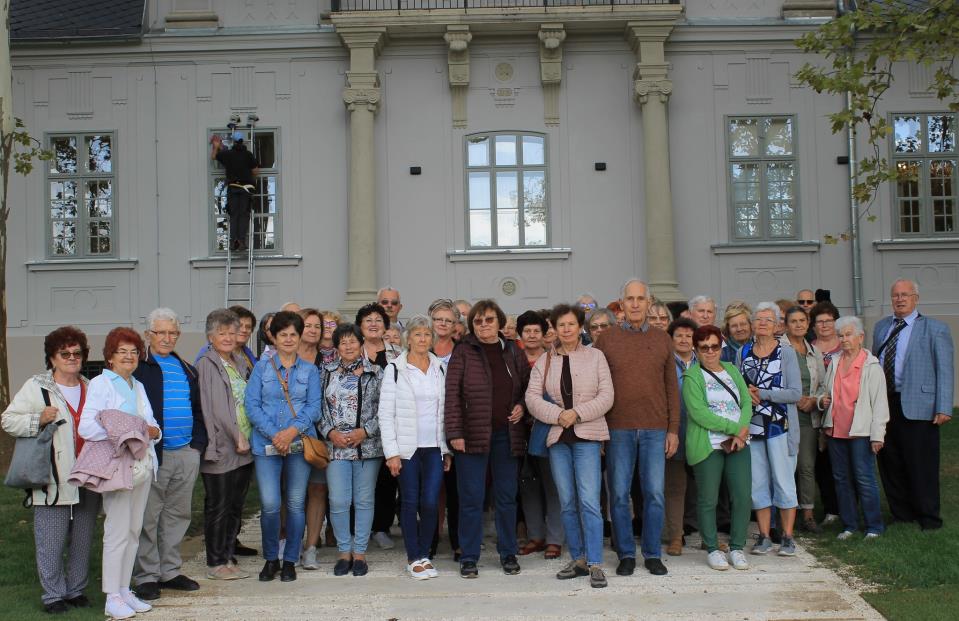 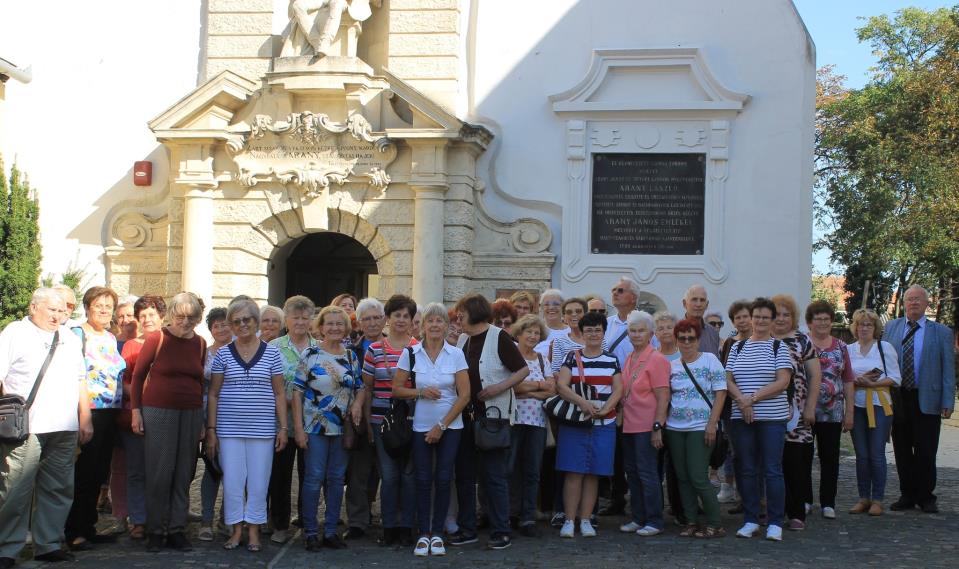 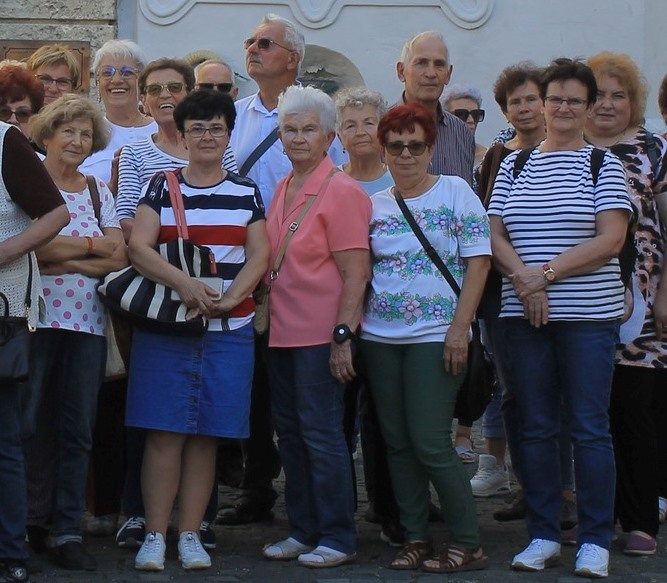 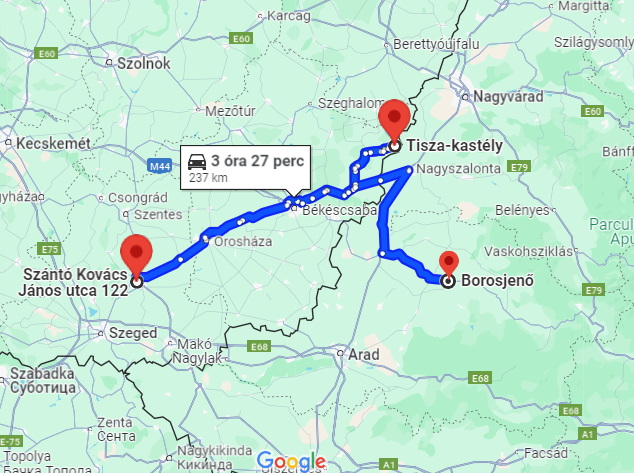 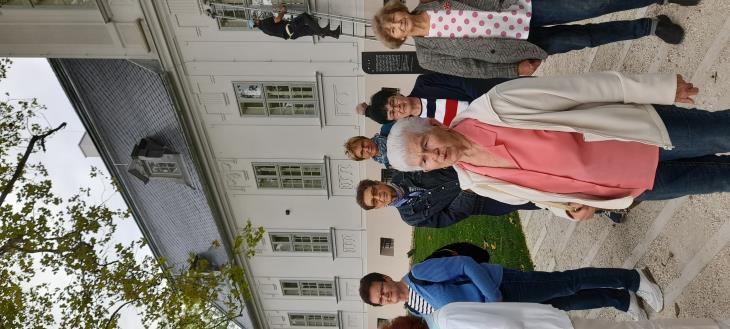 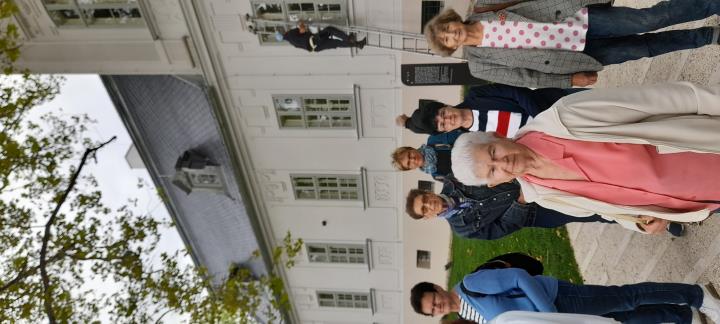 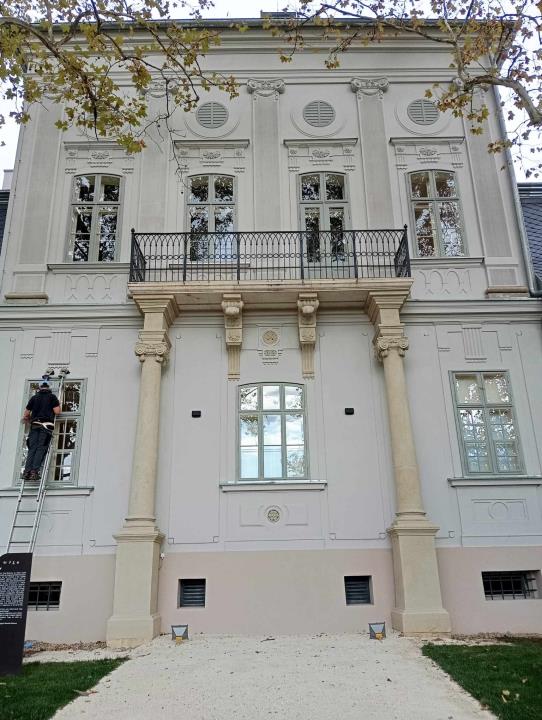 Forrai Erzsébet
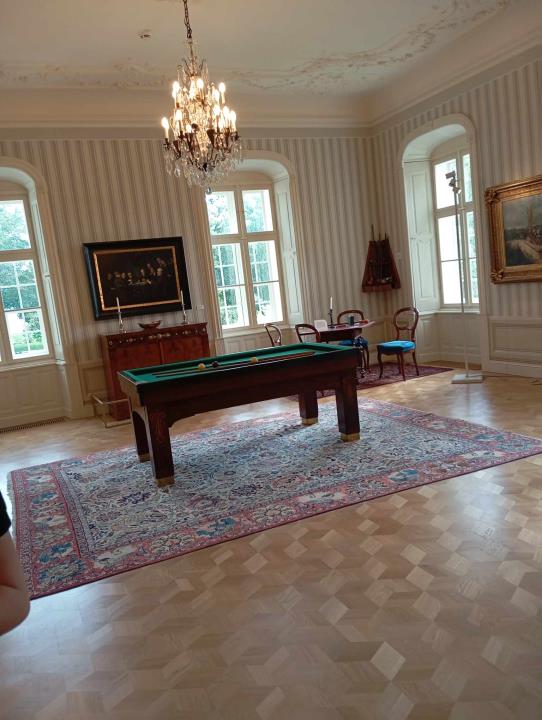 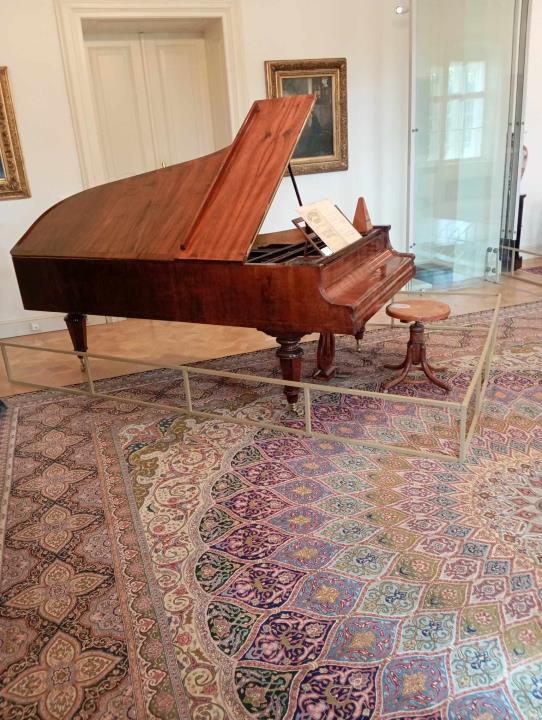 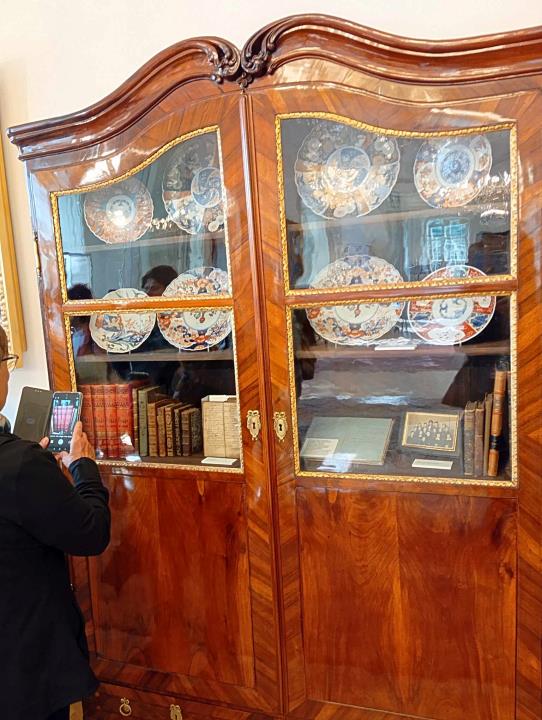 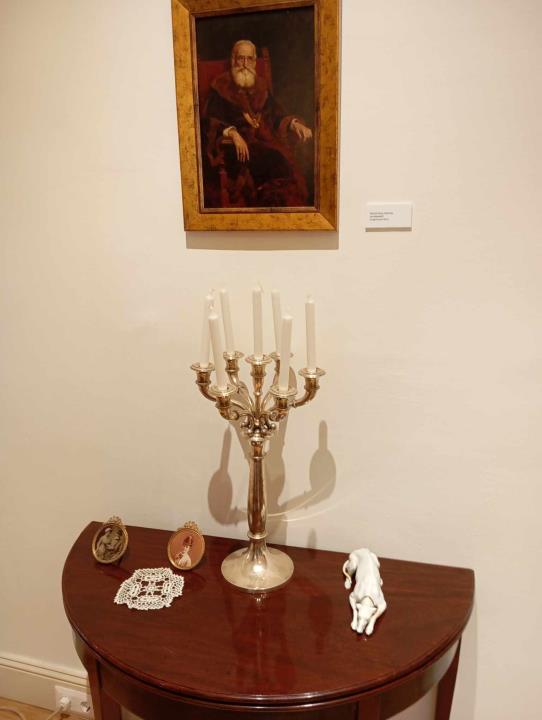 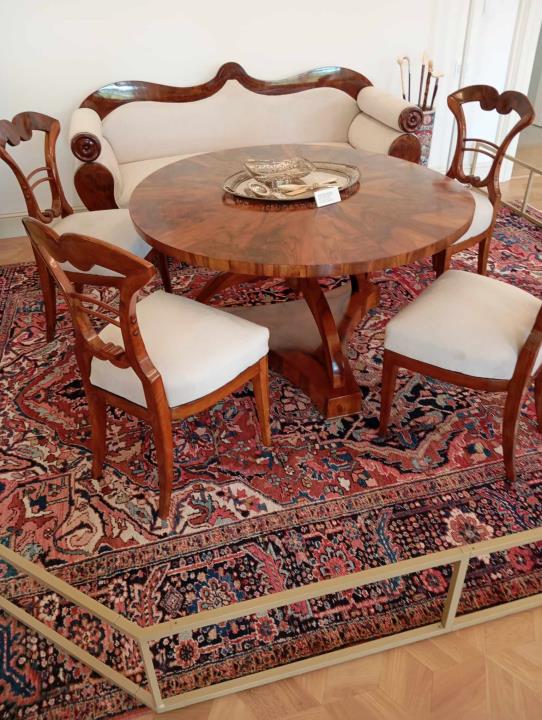 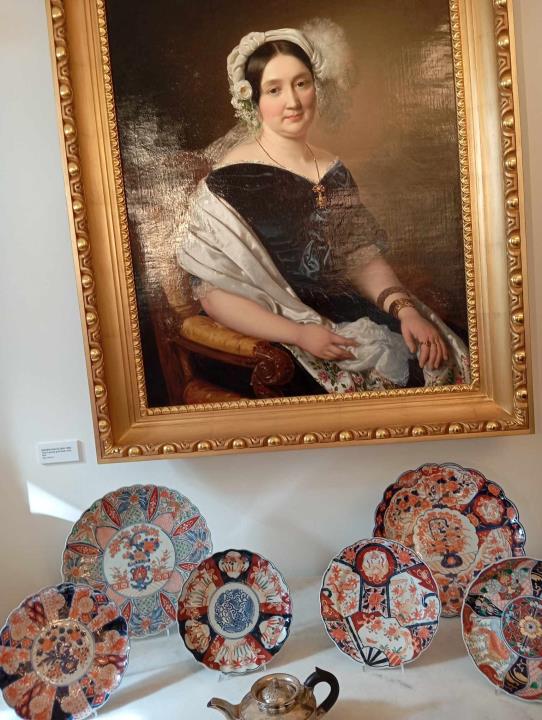 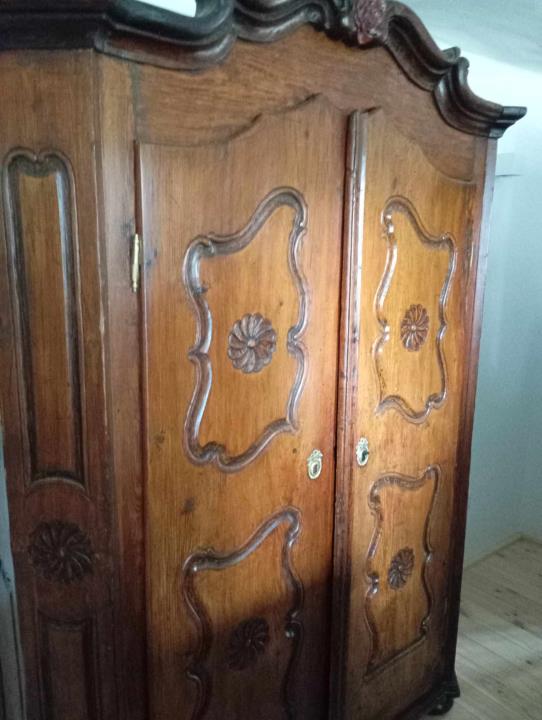 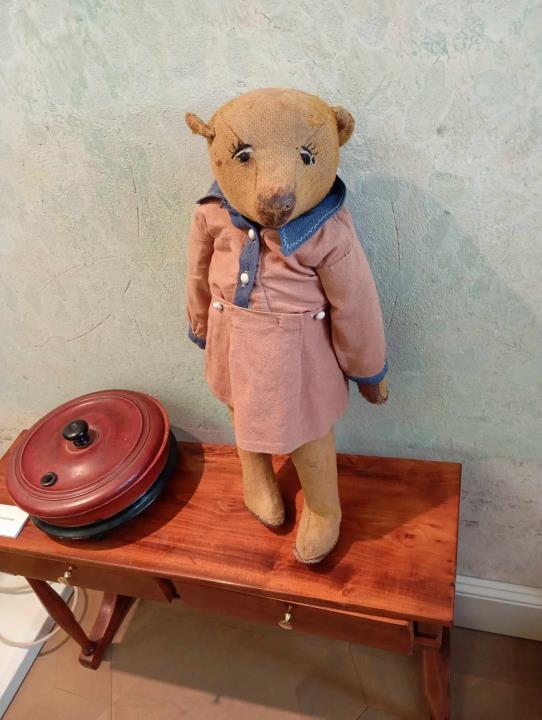 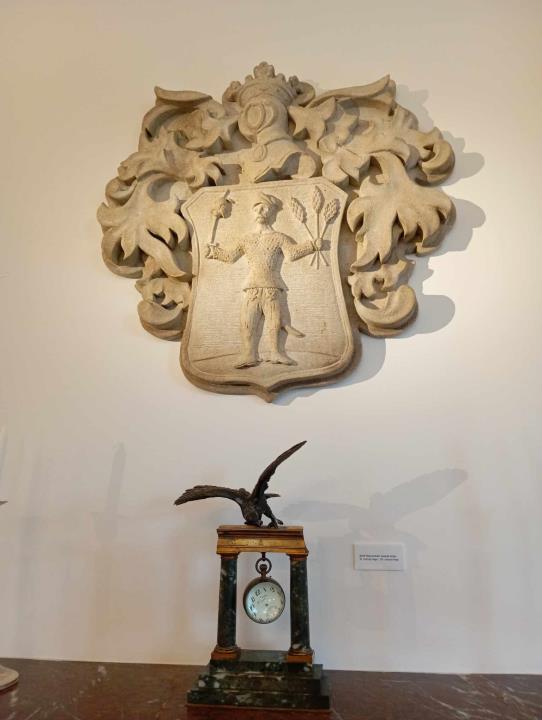 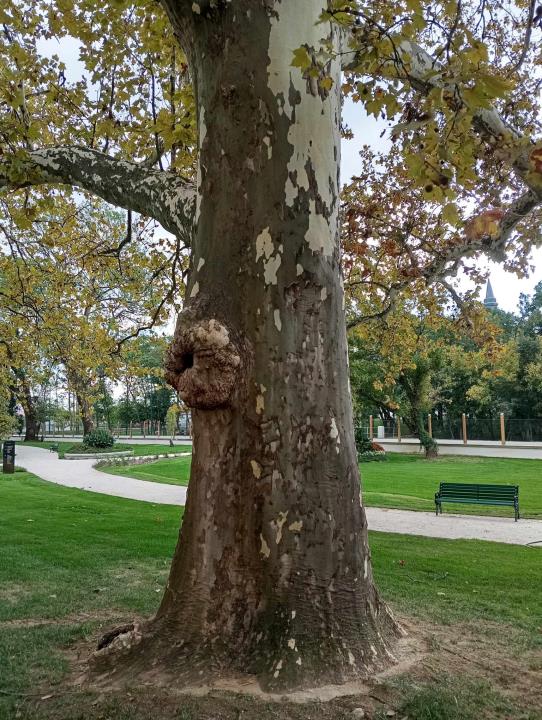 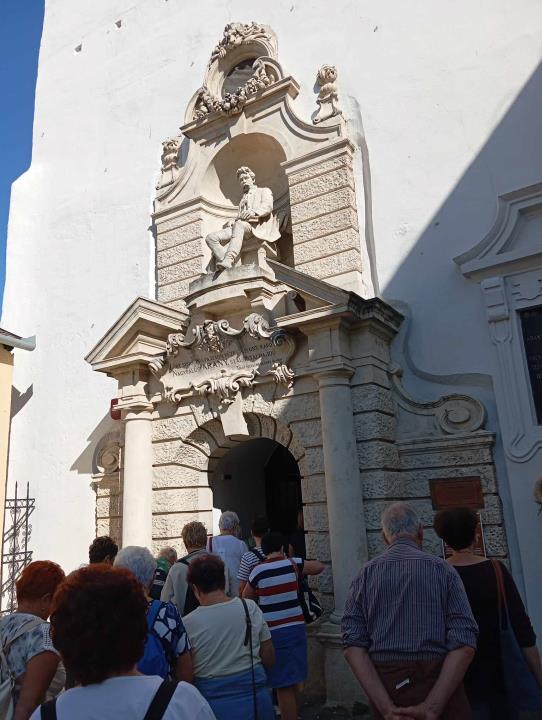 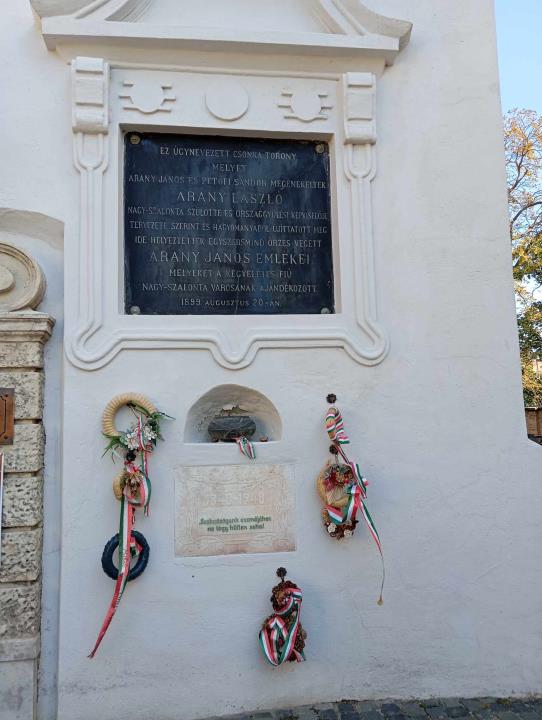 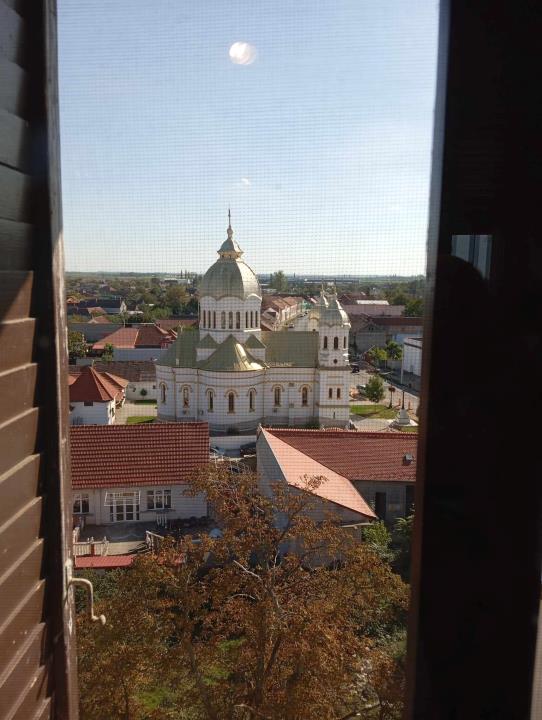 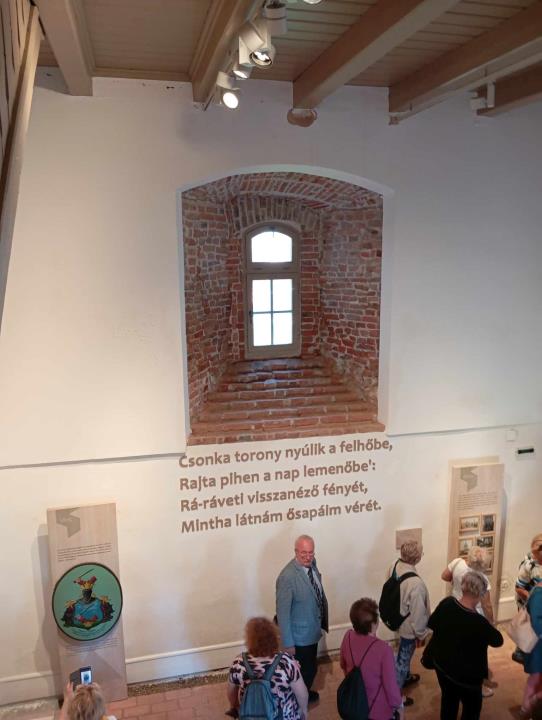 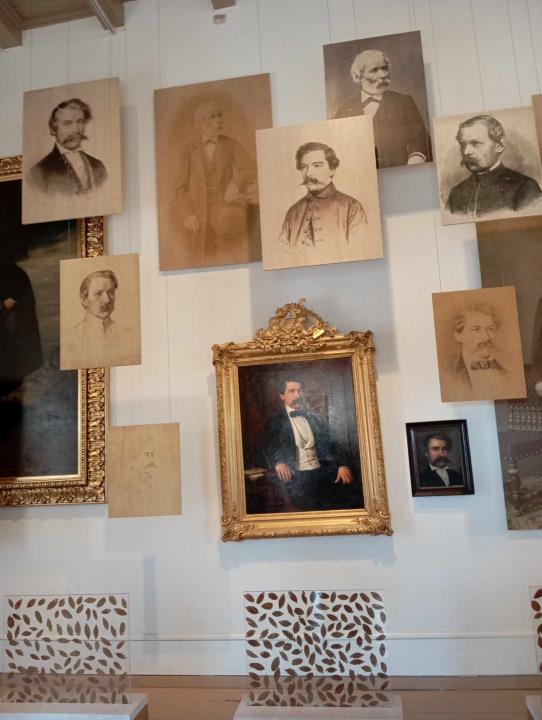 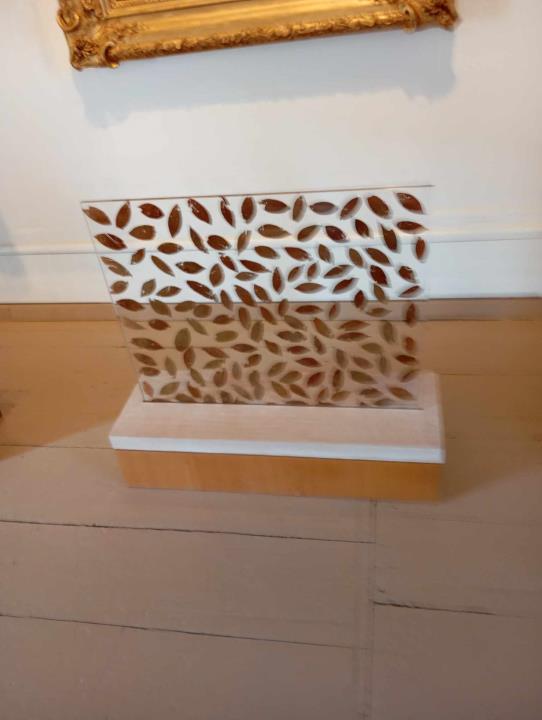 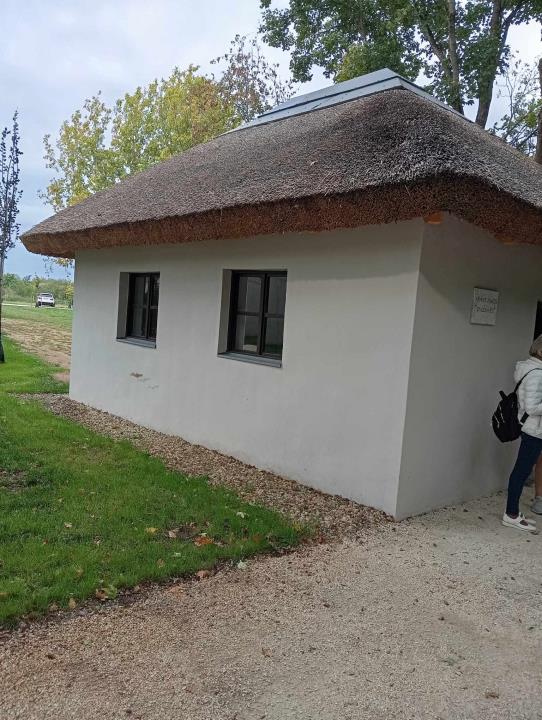 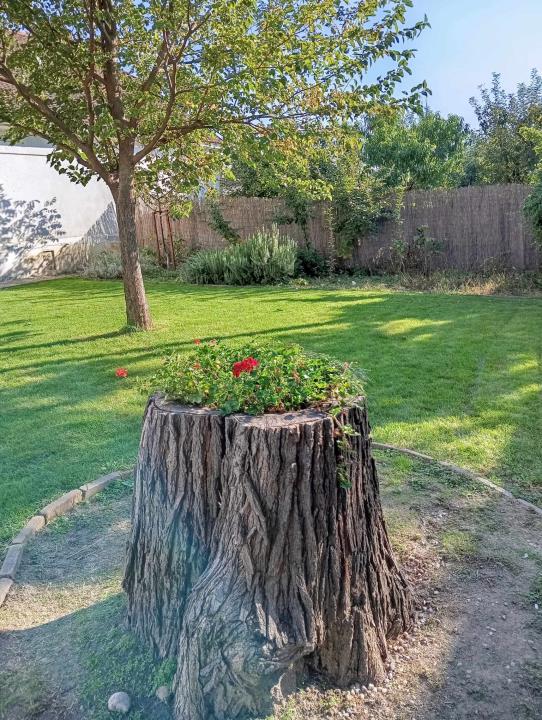 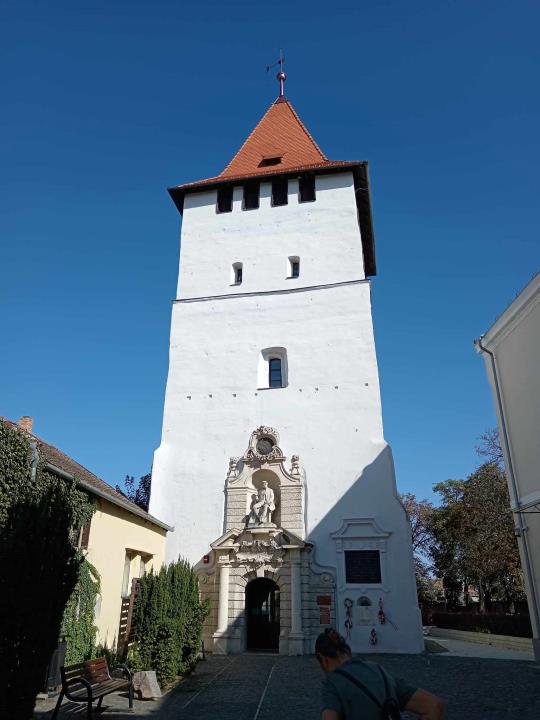 Nagypál Szilvia
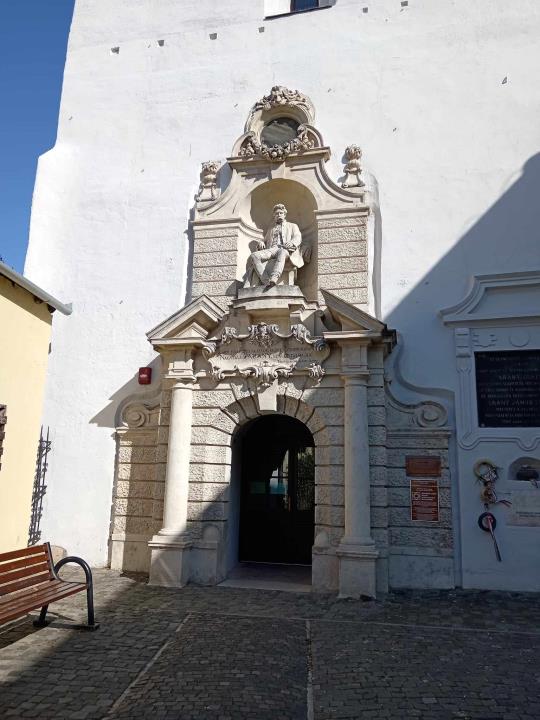 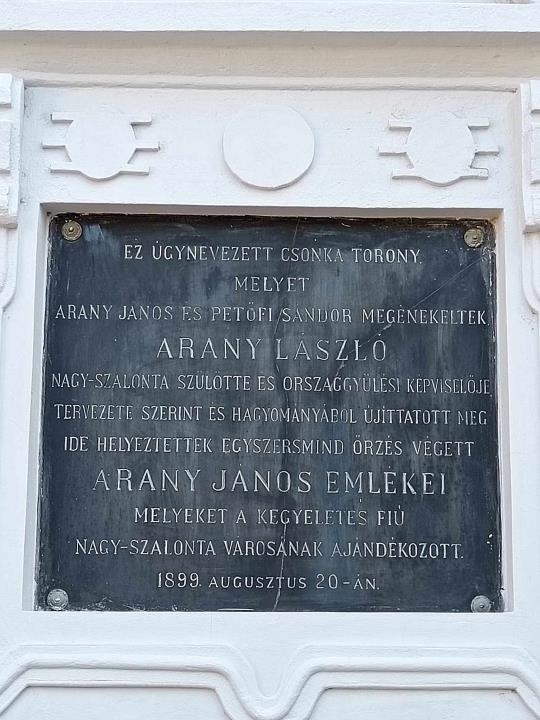 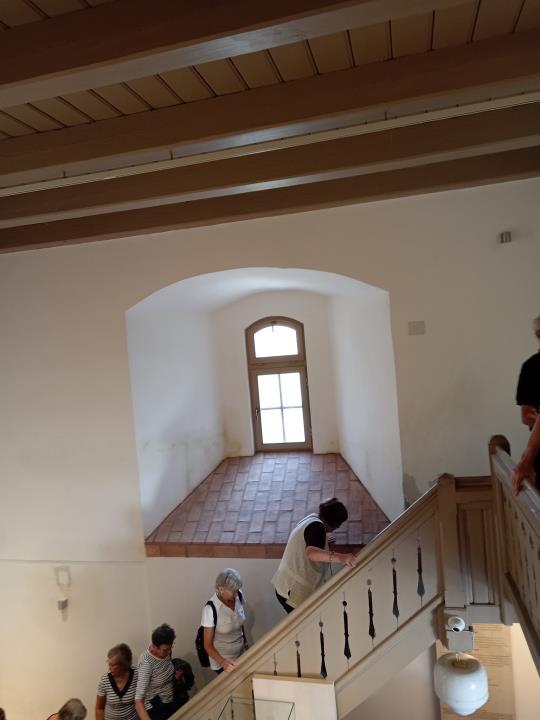 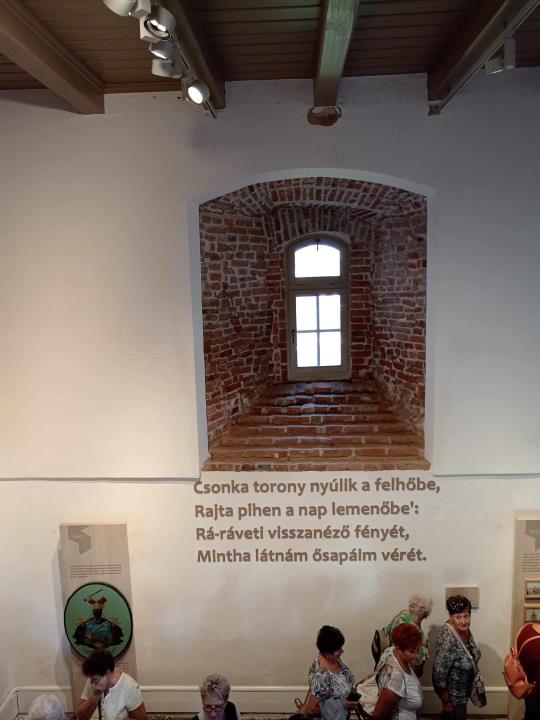 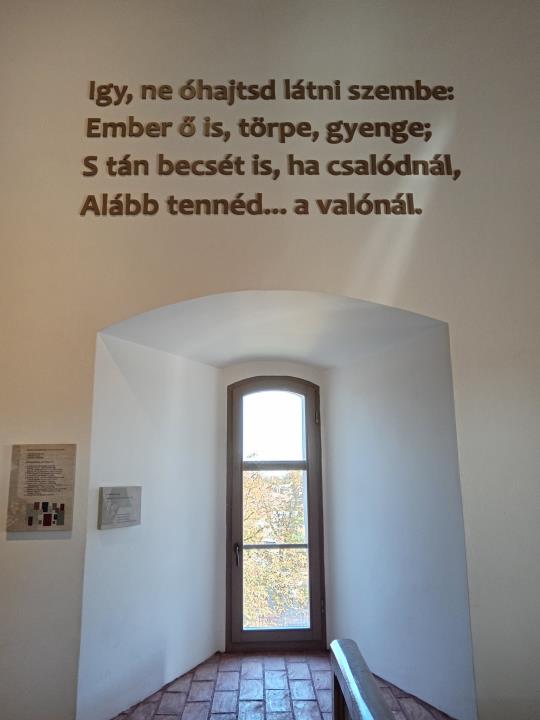 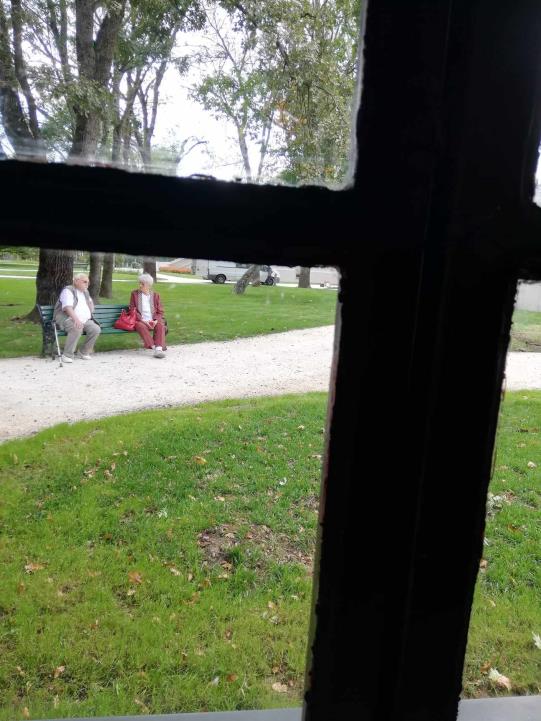 Jungné Tóth Katalin
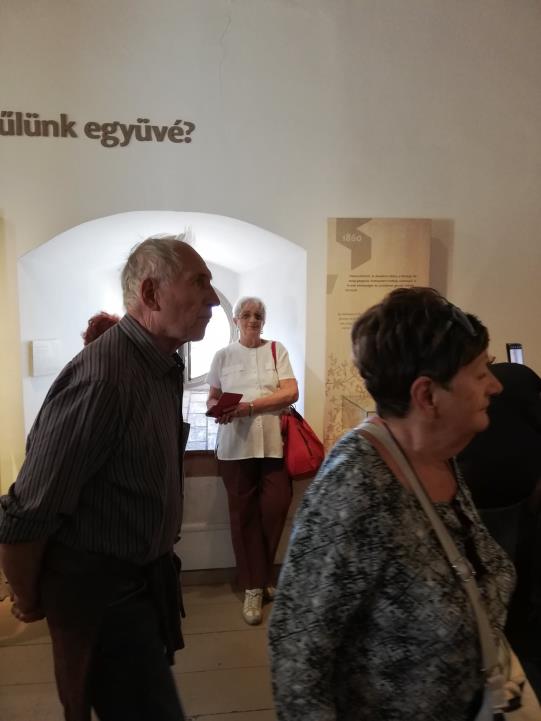 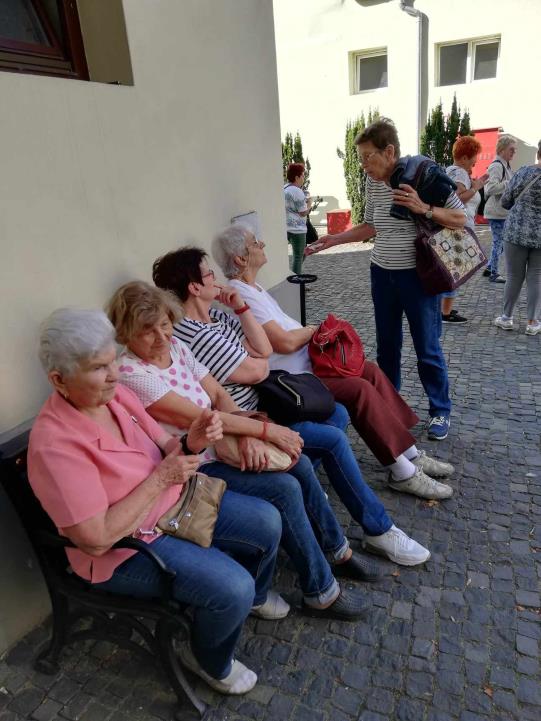 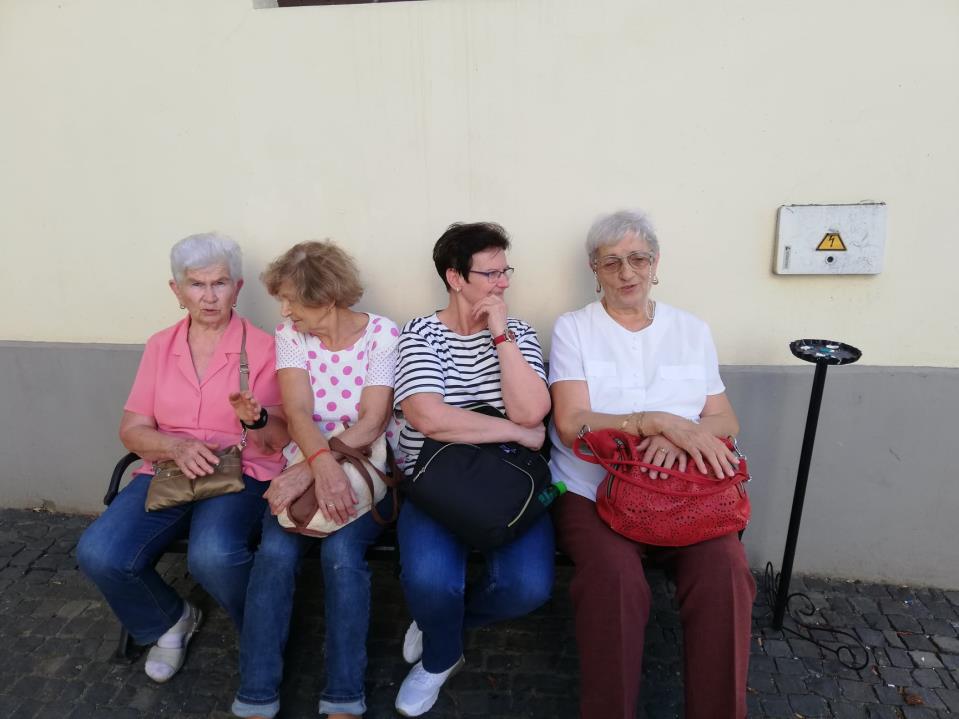 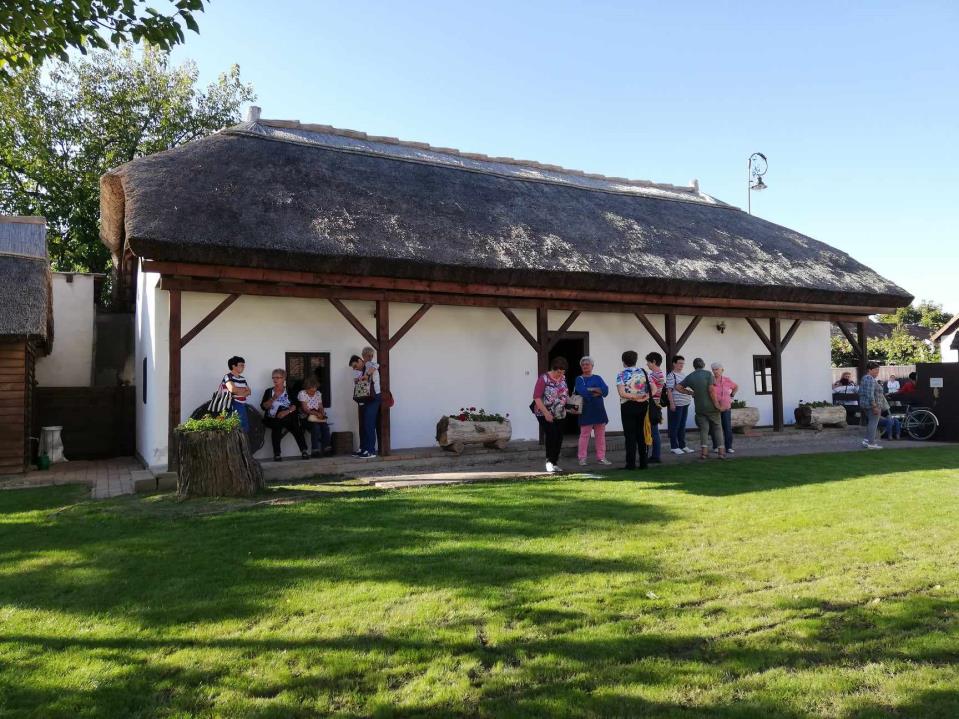 Szalma Judit
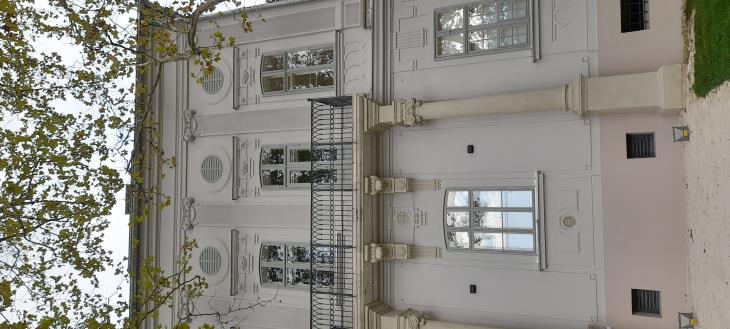 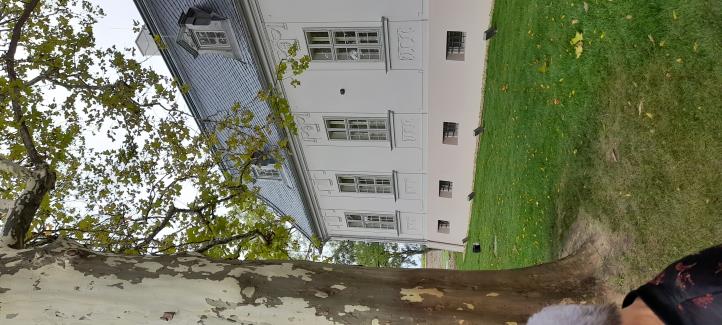 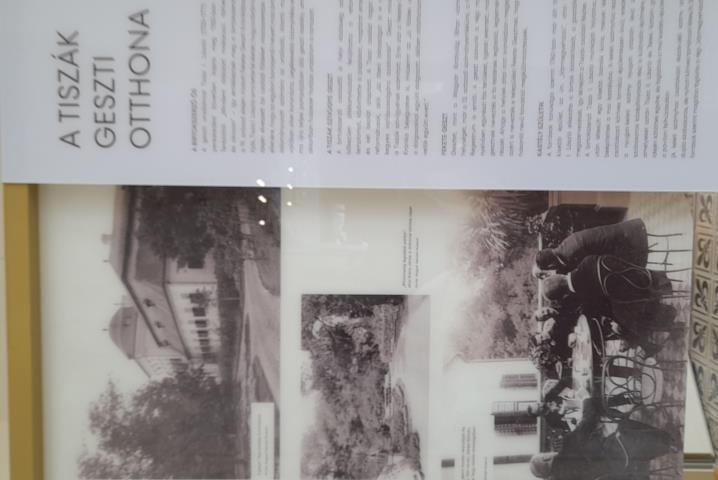 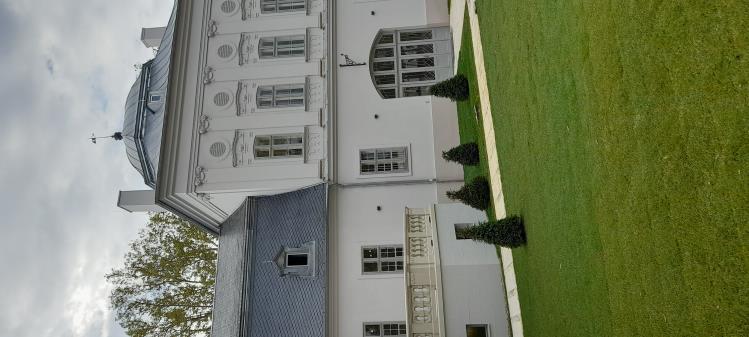 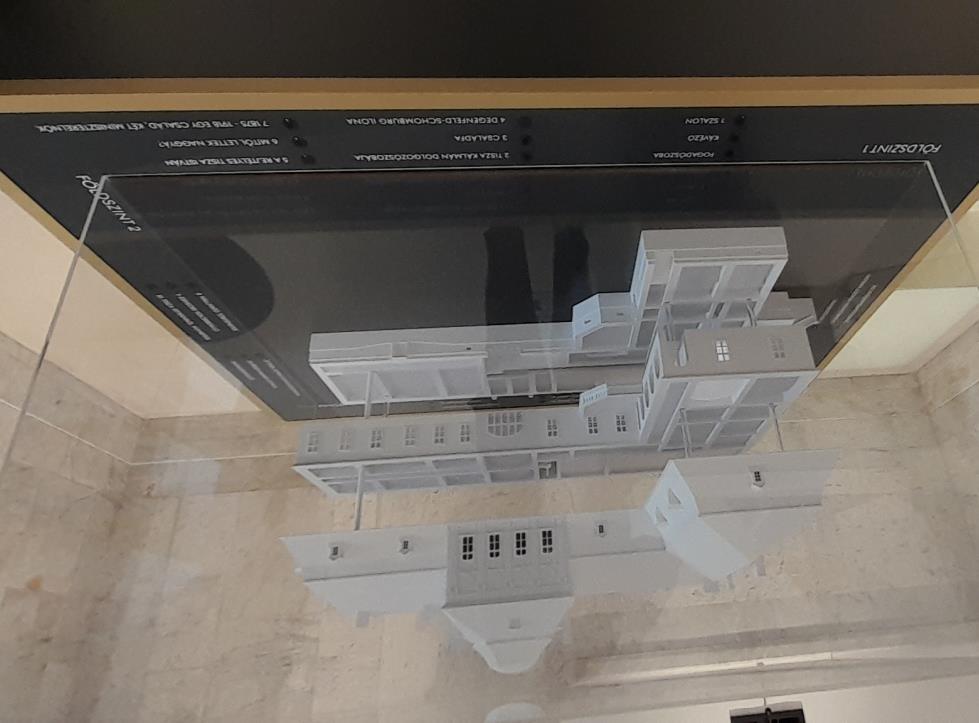 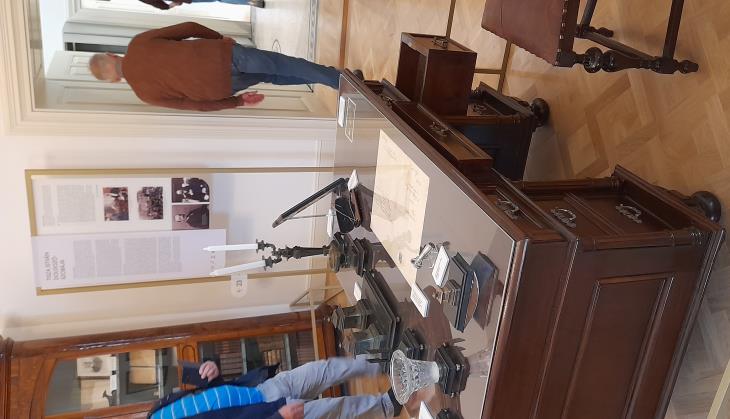 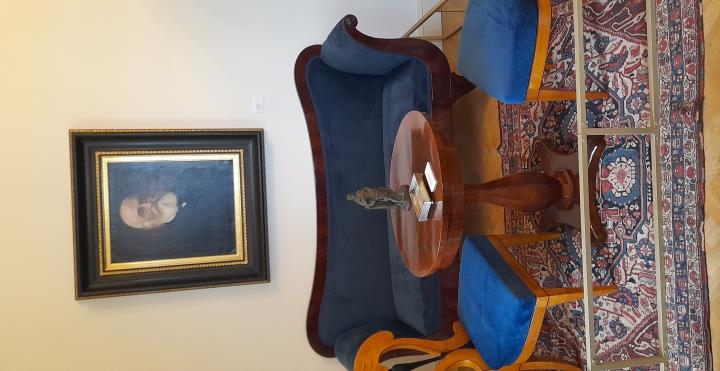 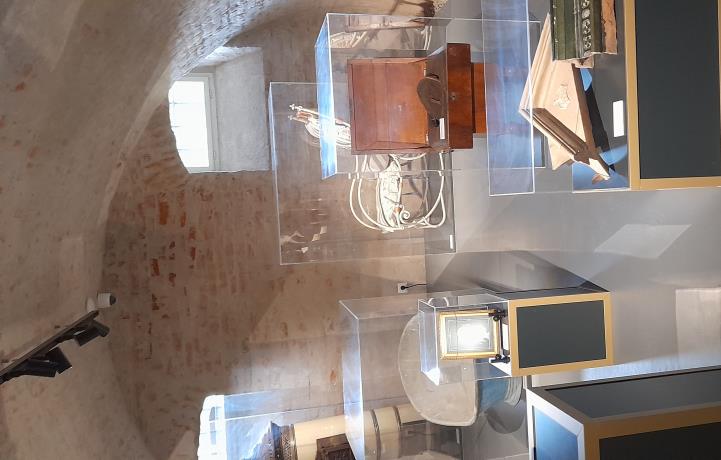 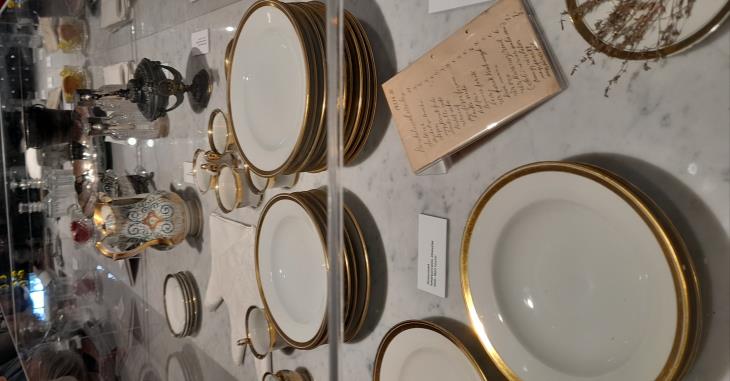 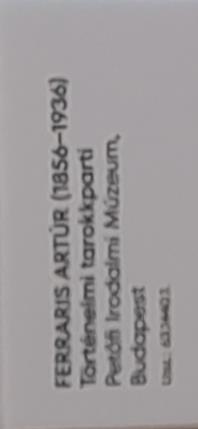 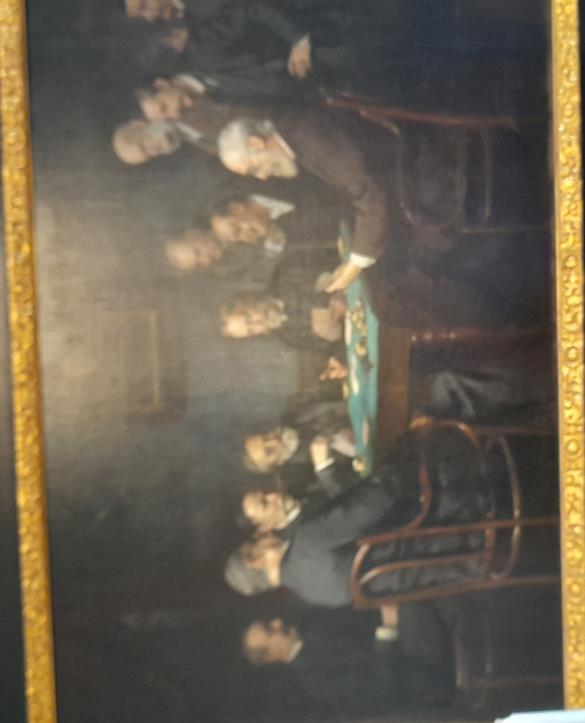 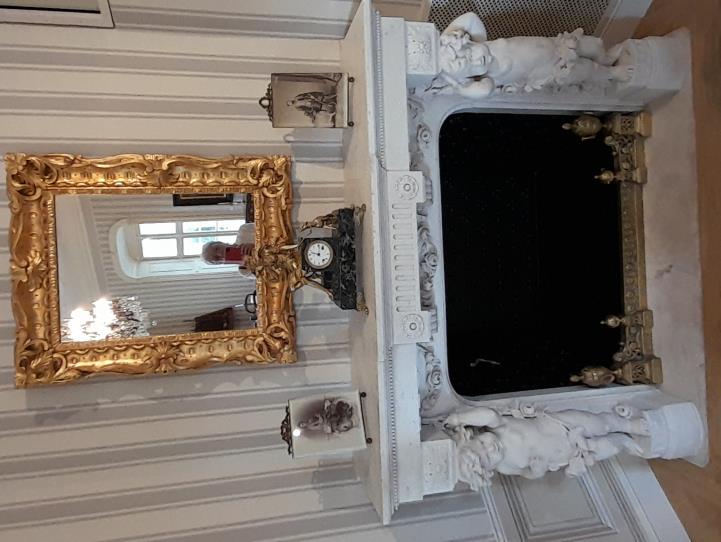 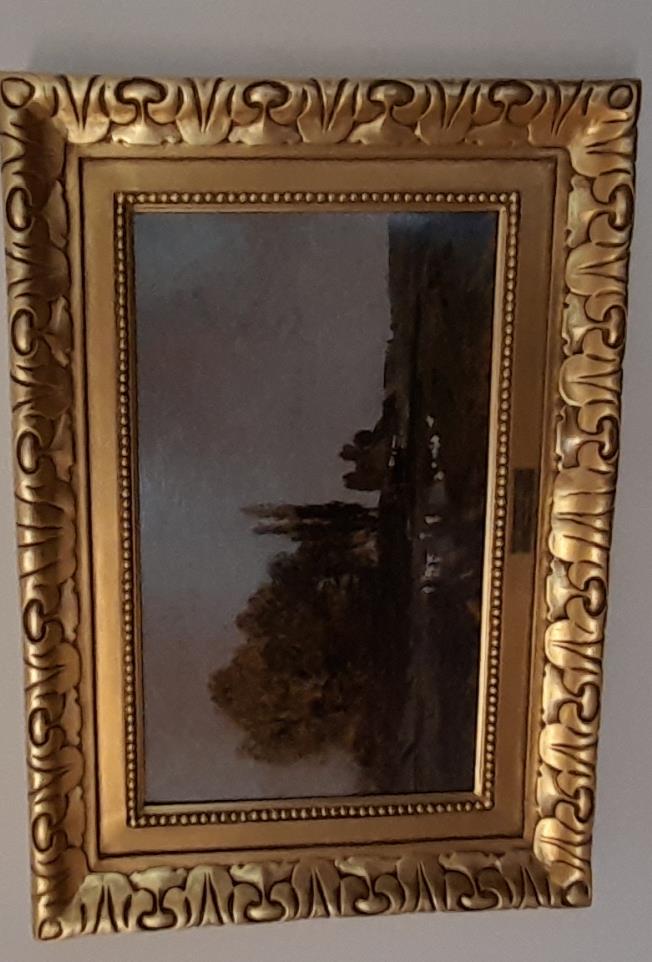 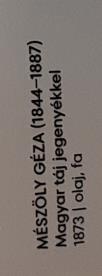 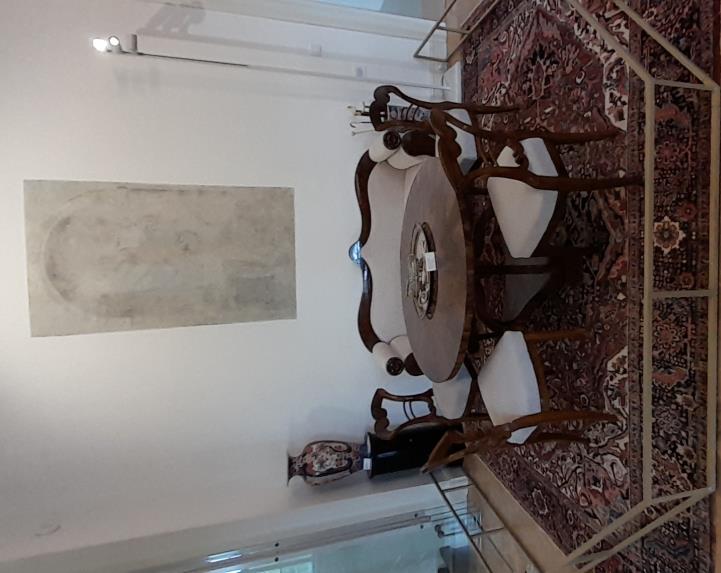 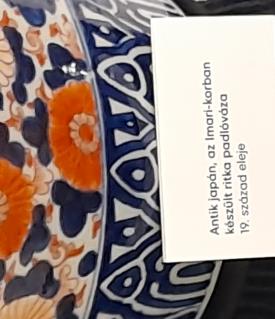 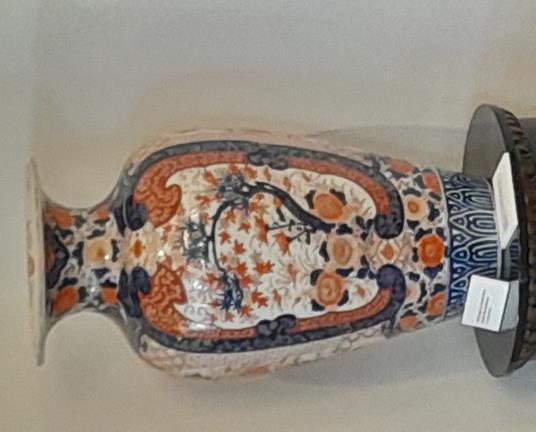 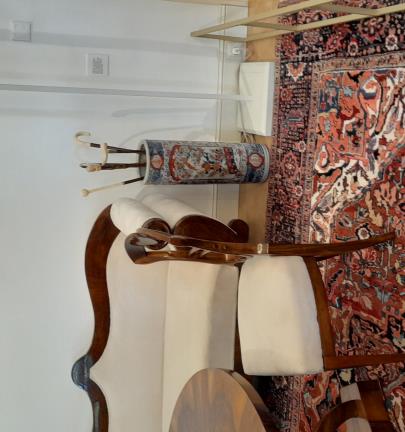 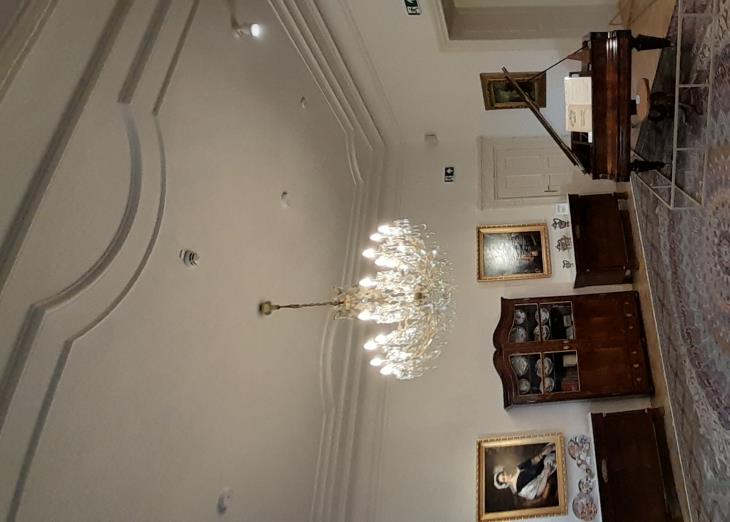 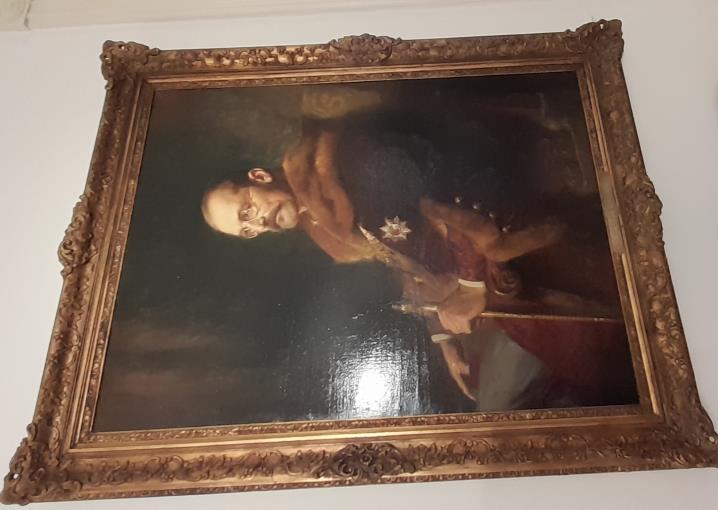 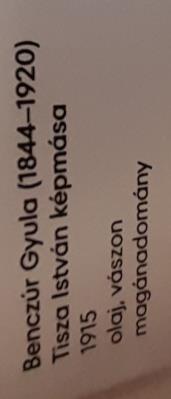 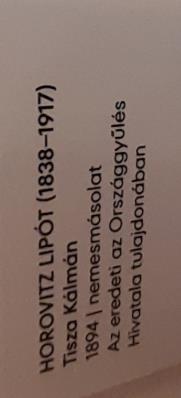 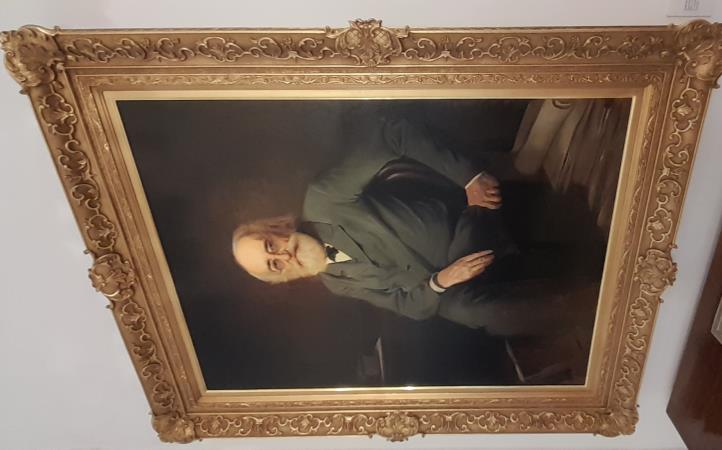 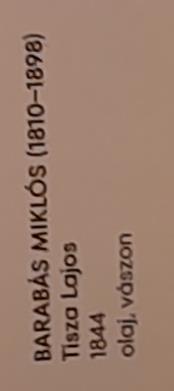 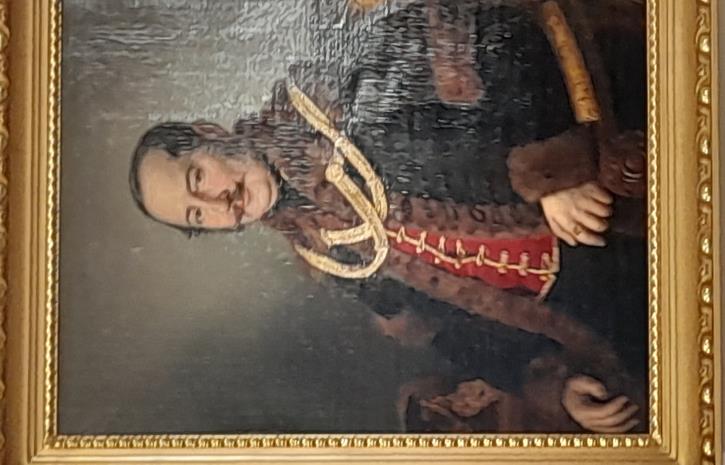 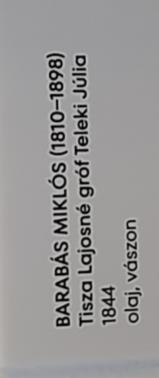 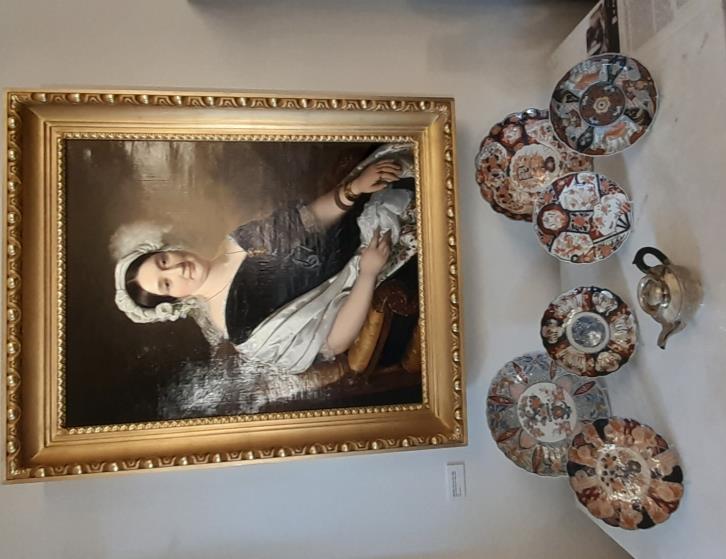 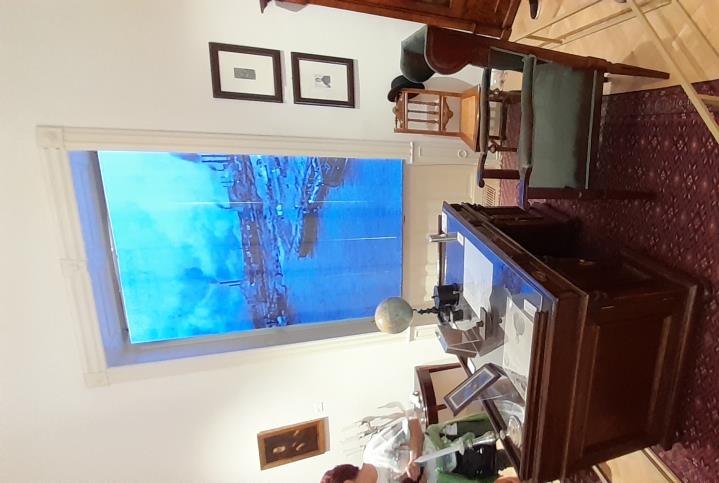 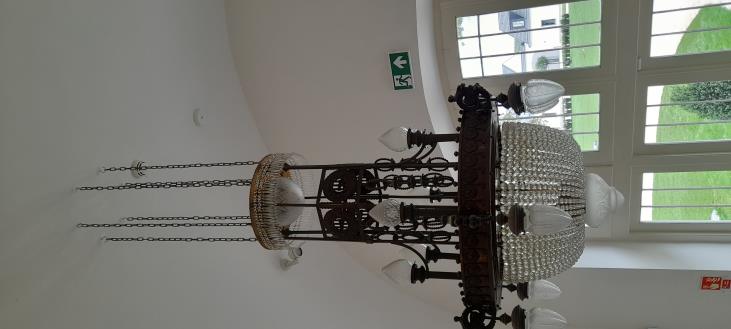 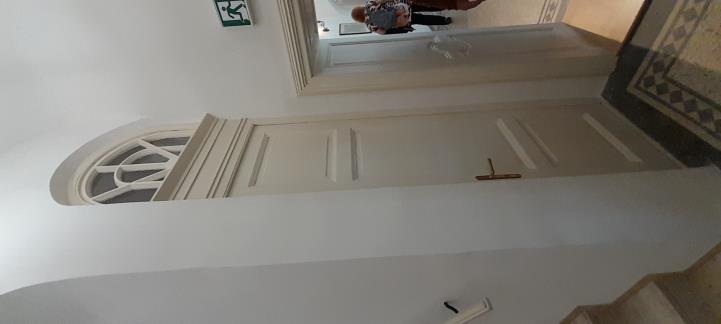 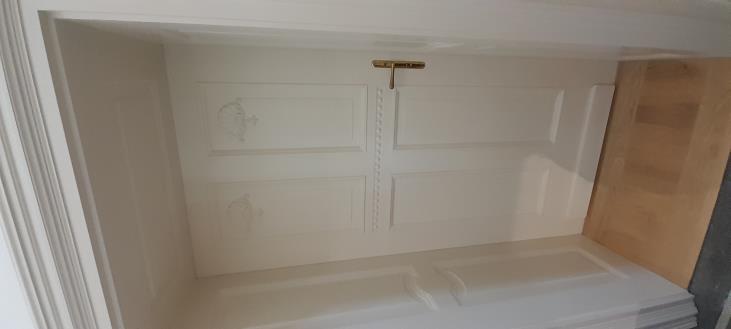 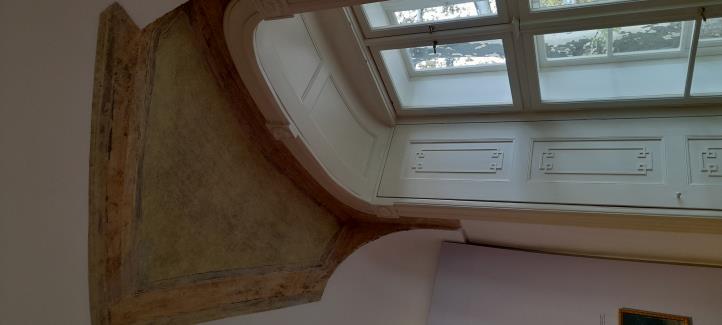 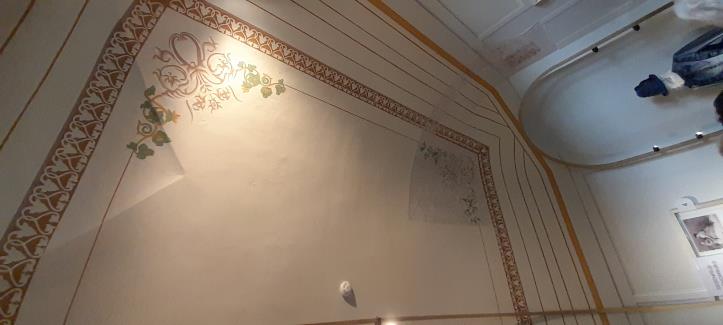 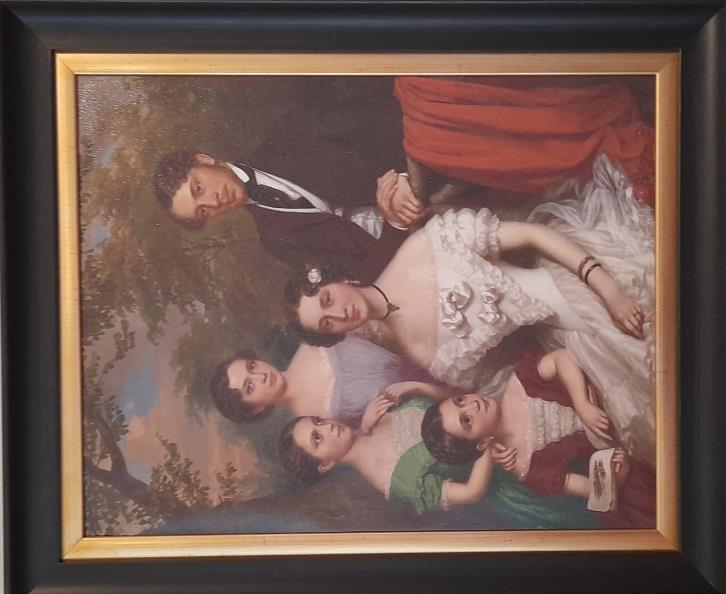 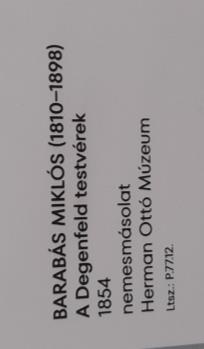 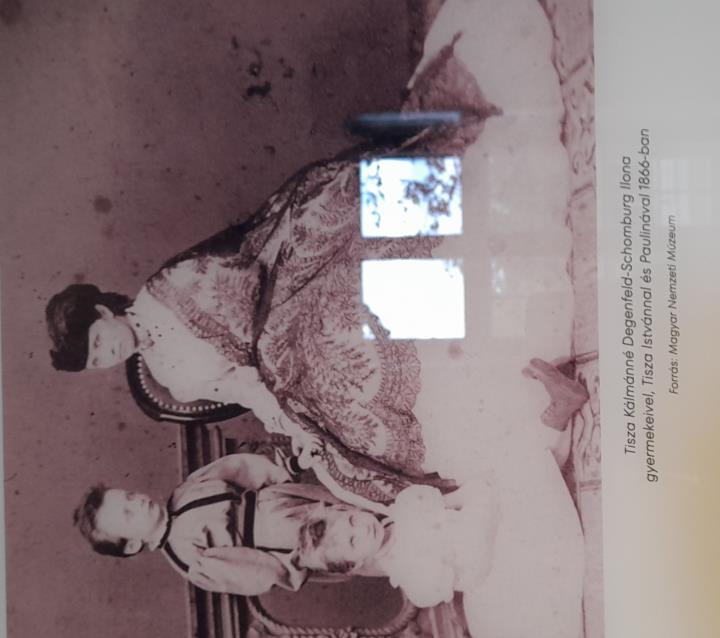 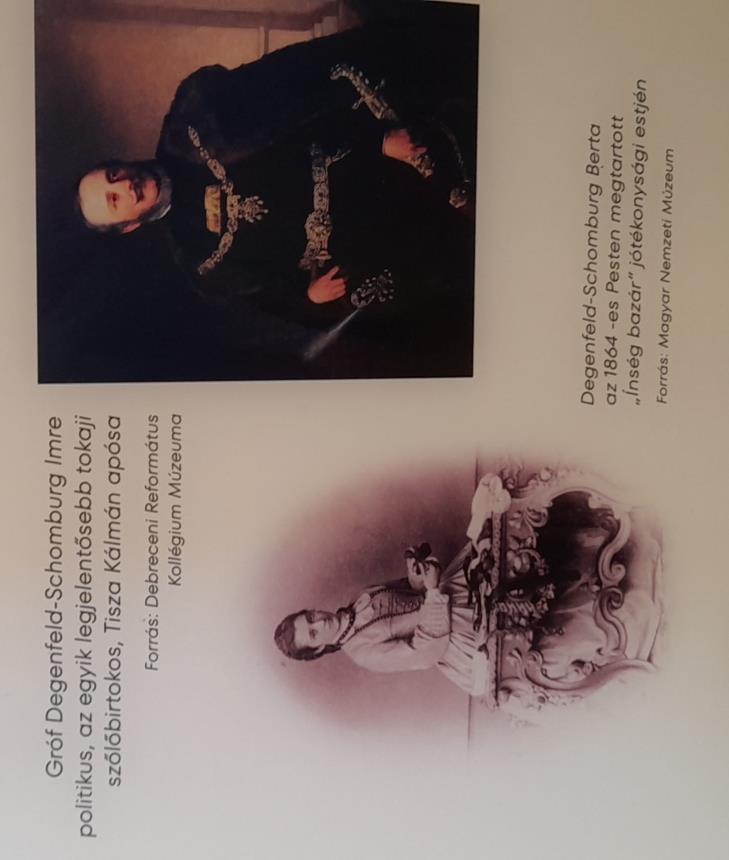 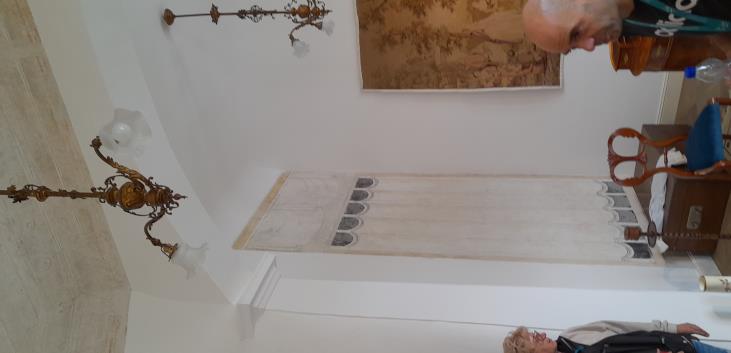 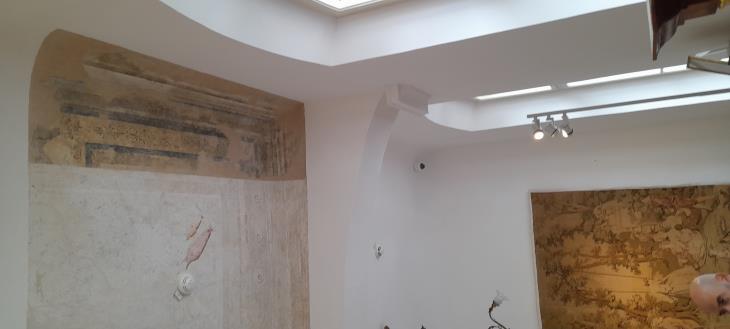 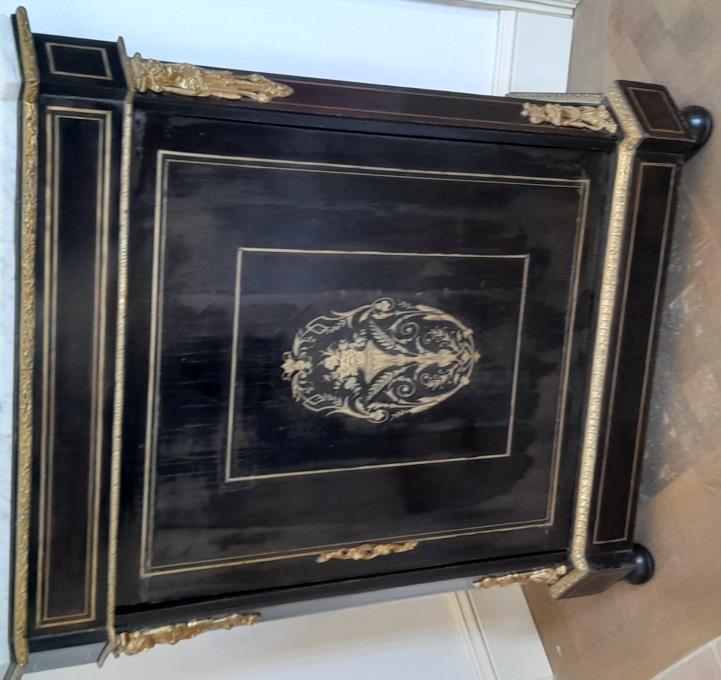 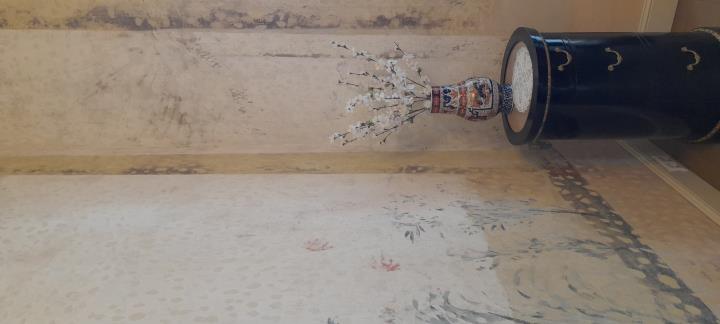 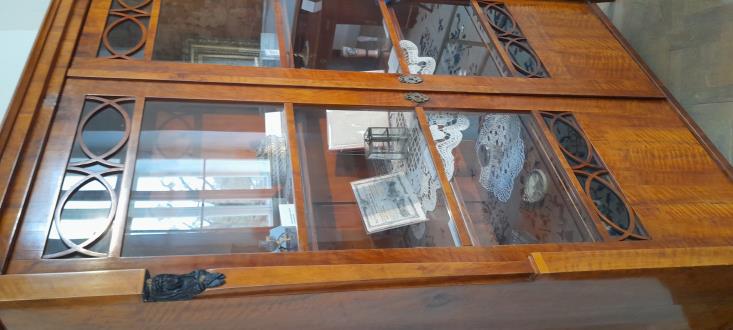 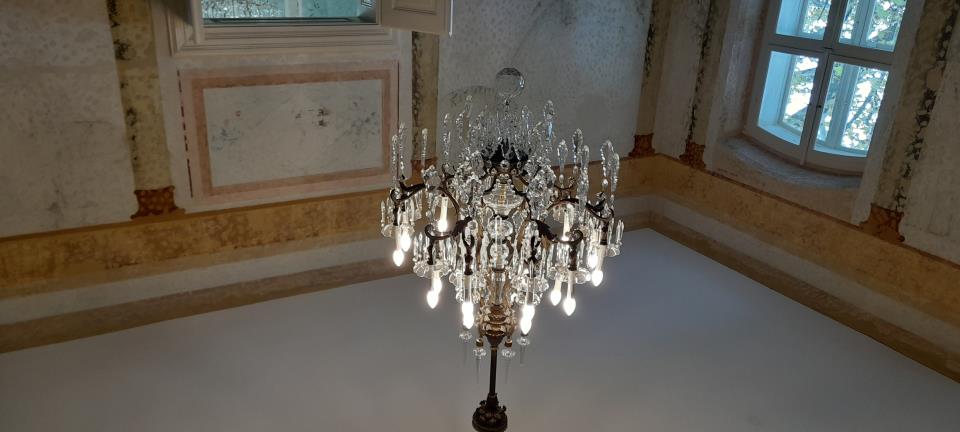 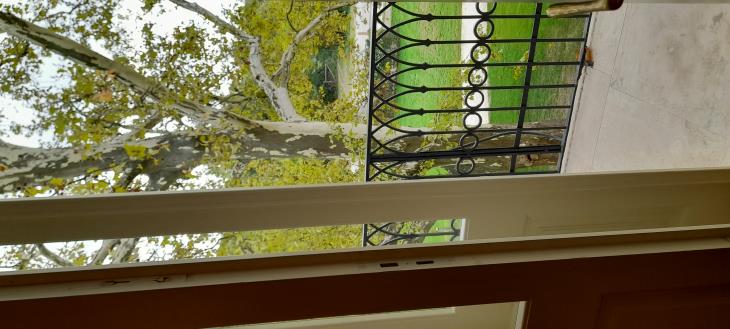 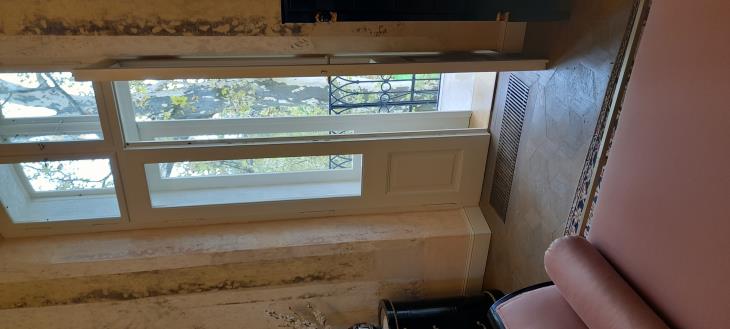 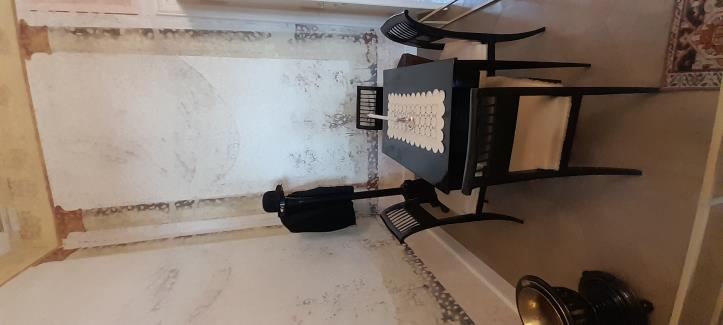 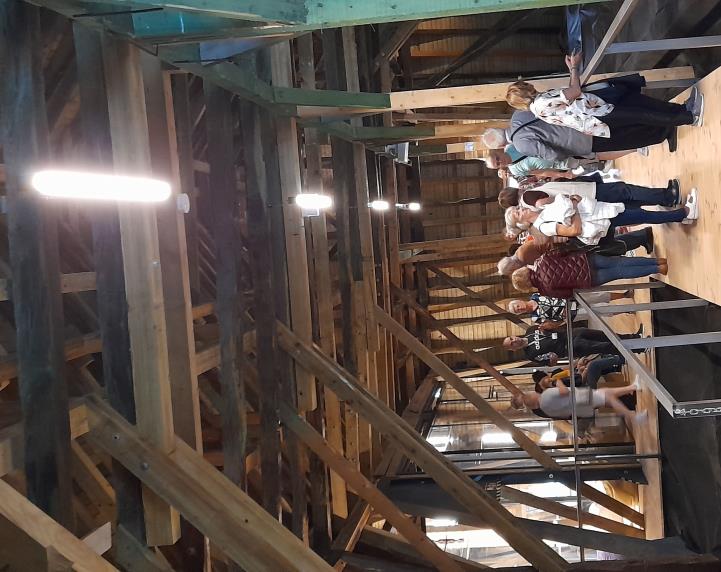 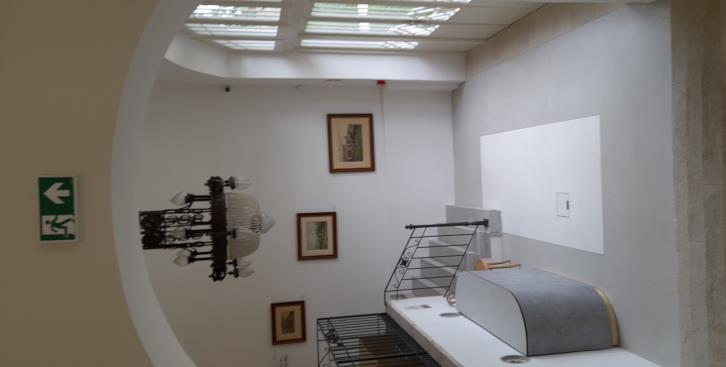 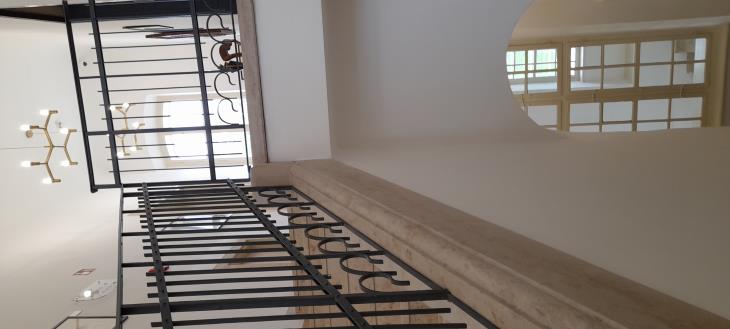 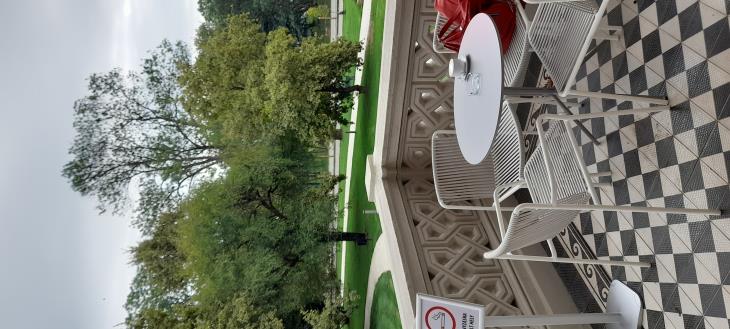 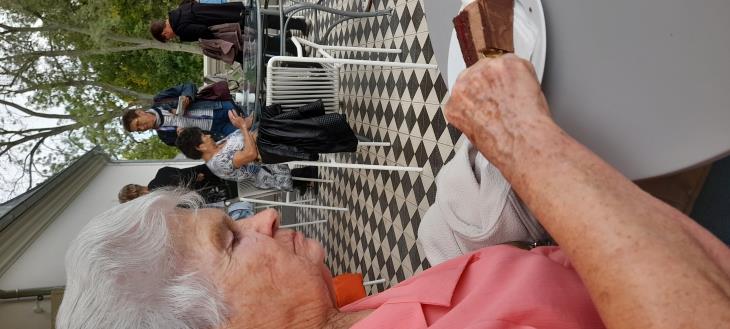 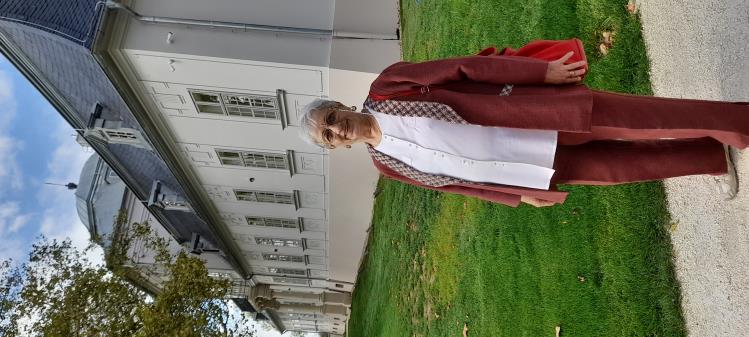 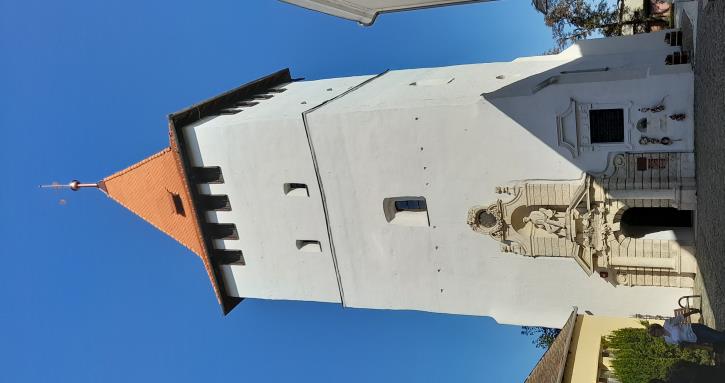 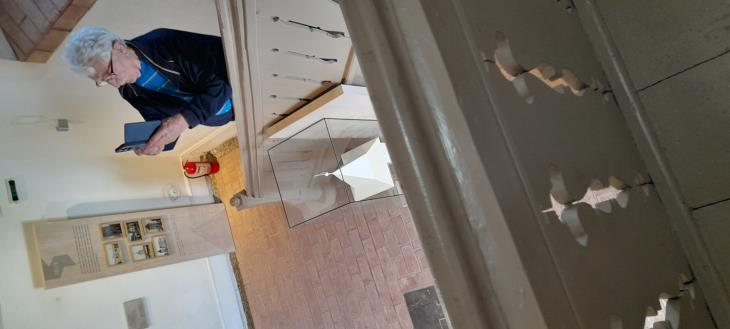 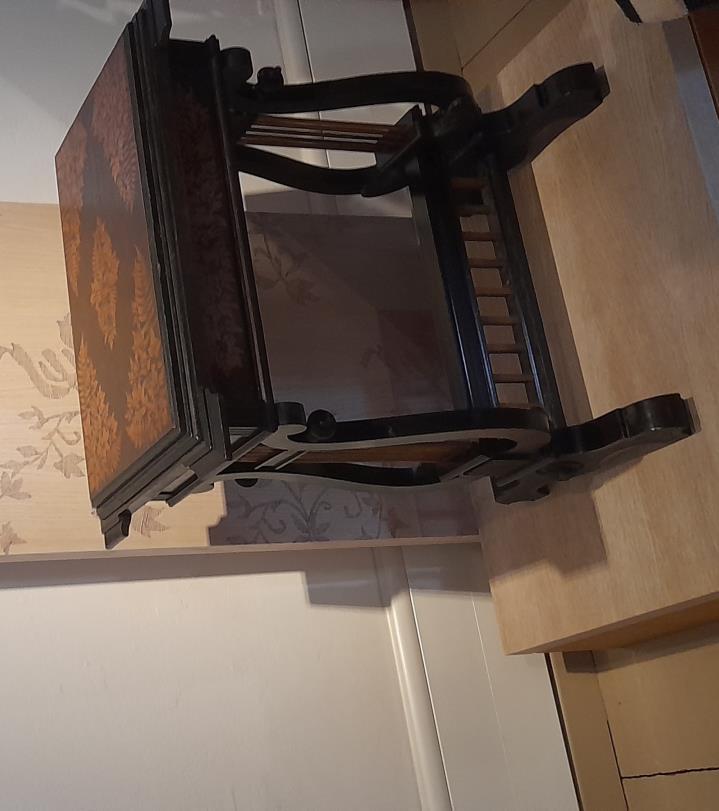 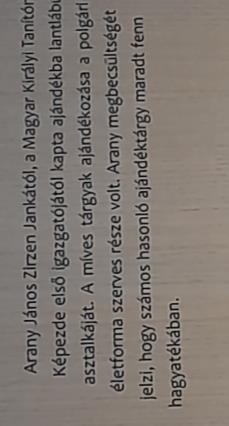 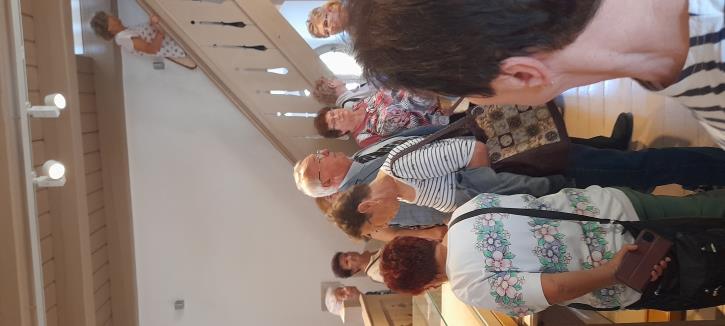 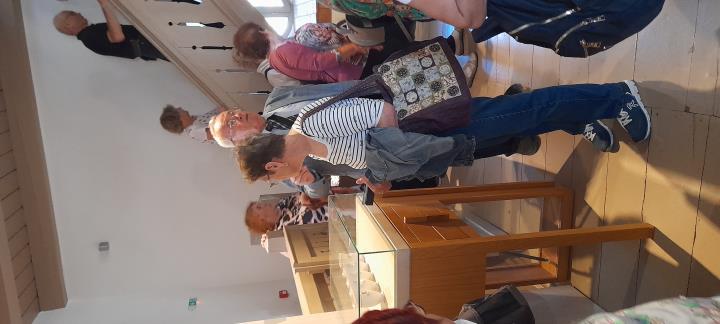 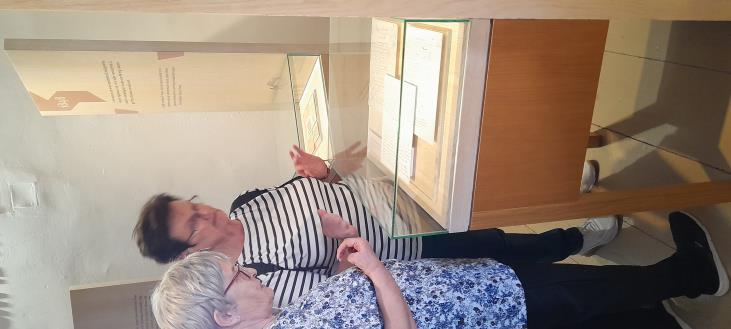 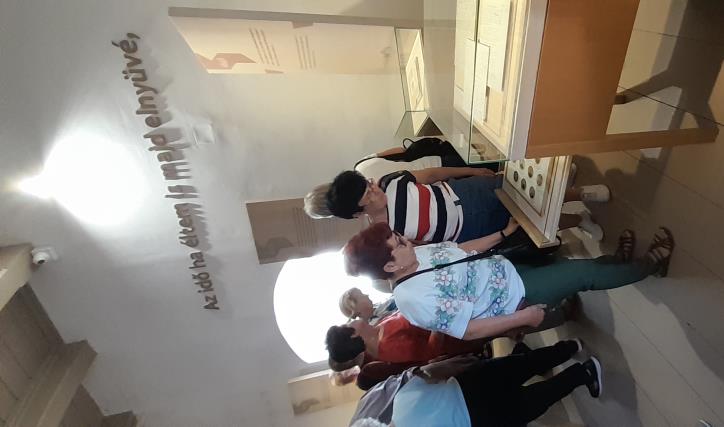 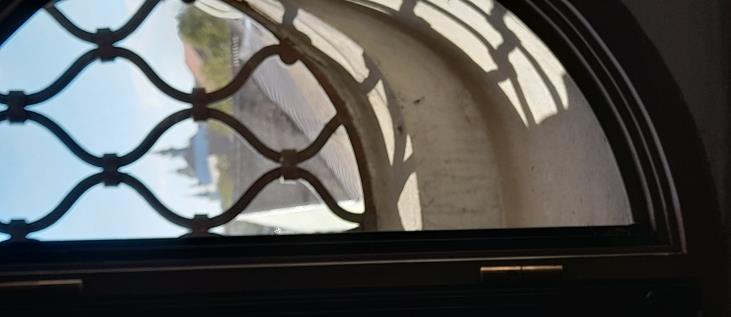 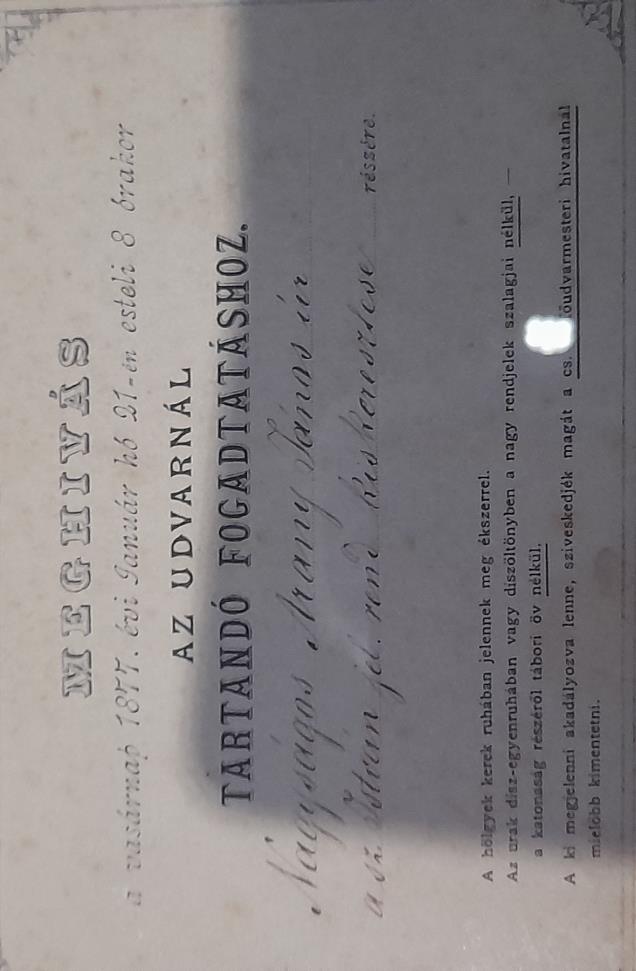 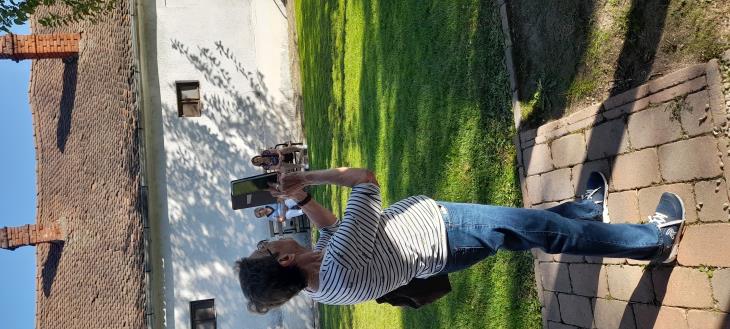 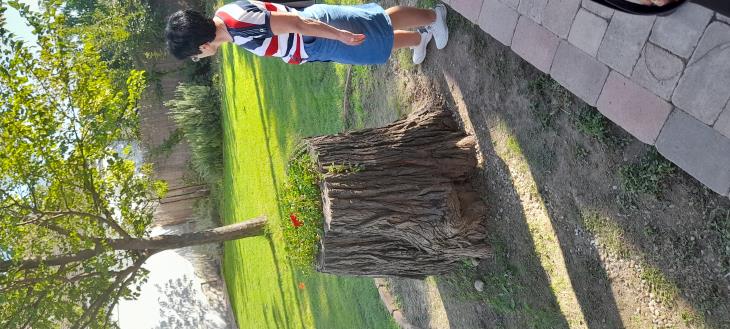 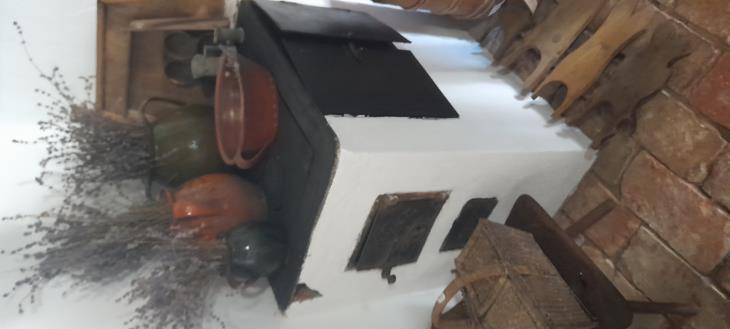 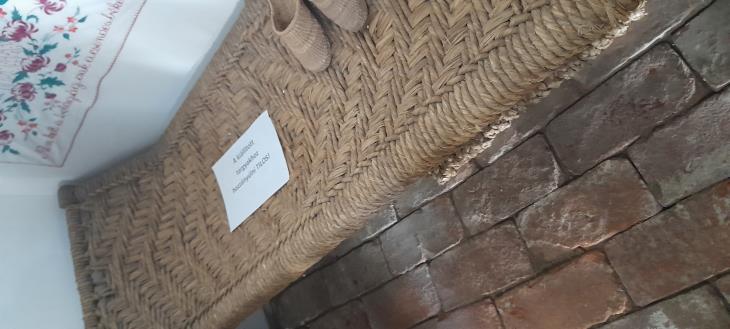 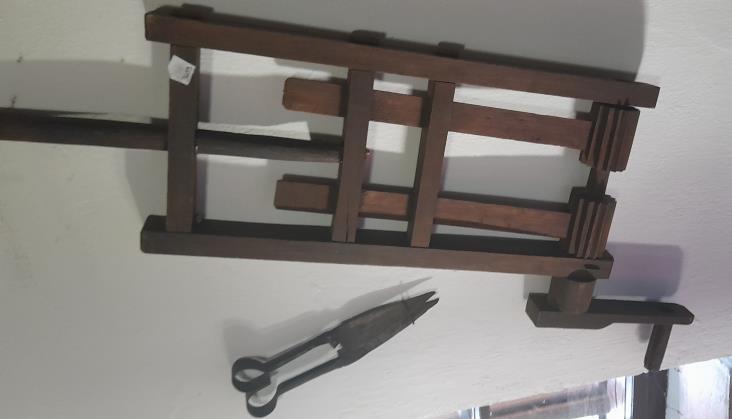 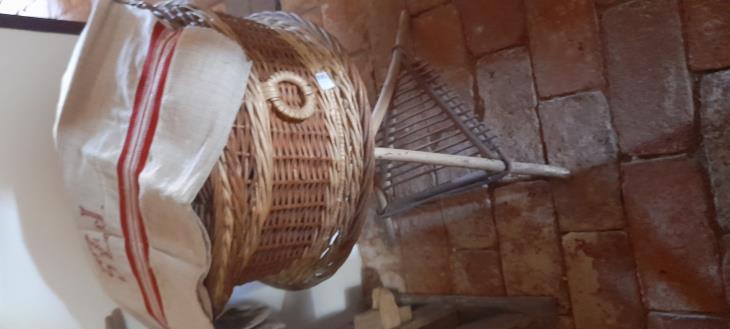 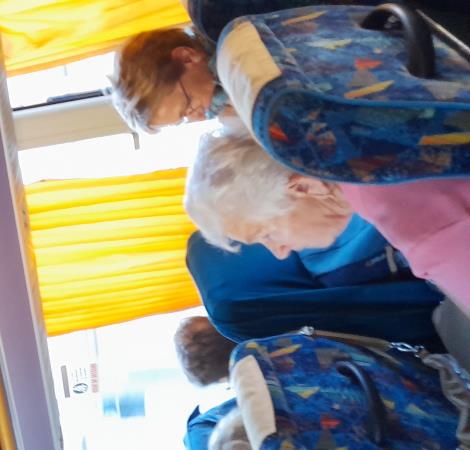 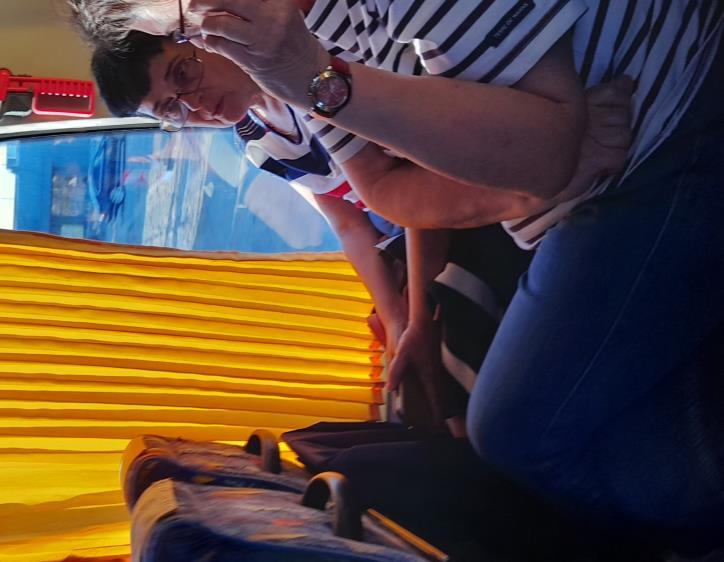 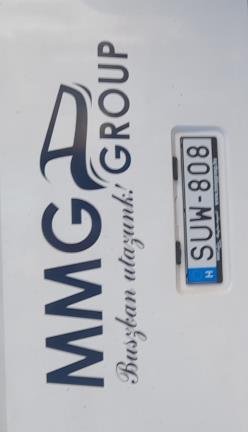